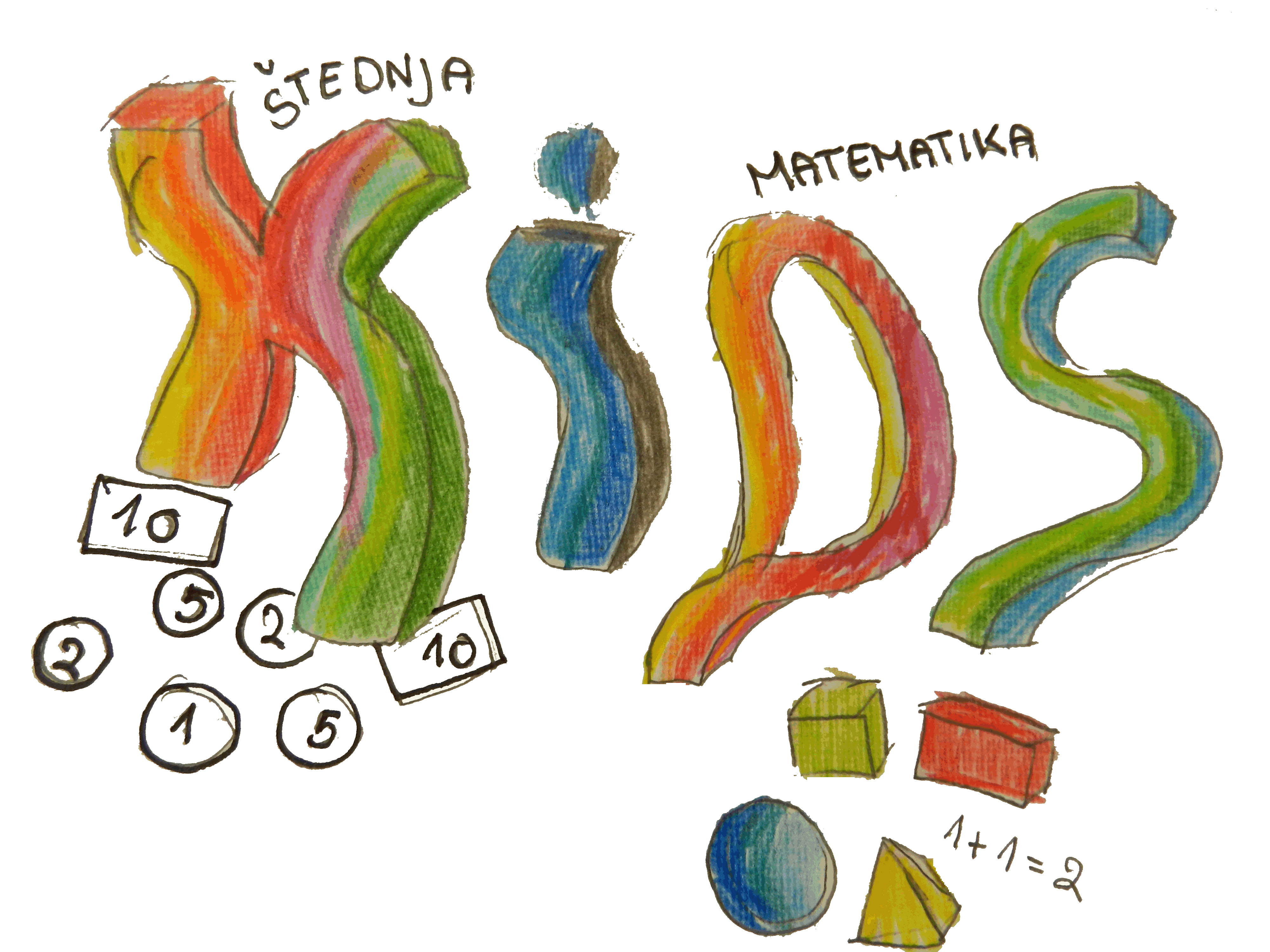 Keep Invest Donate Spend
Erasmus+ program, KA2 Action – strategic partnerships in the school field
http://www.erasmus-kids.com.hr/
https:/www.facebook.com/erasmuskids
http://twinspace.etwinning.net/3425/home
UMA IDA AO SUPERMERCADO
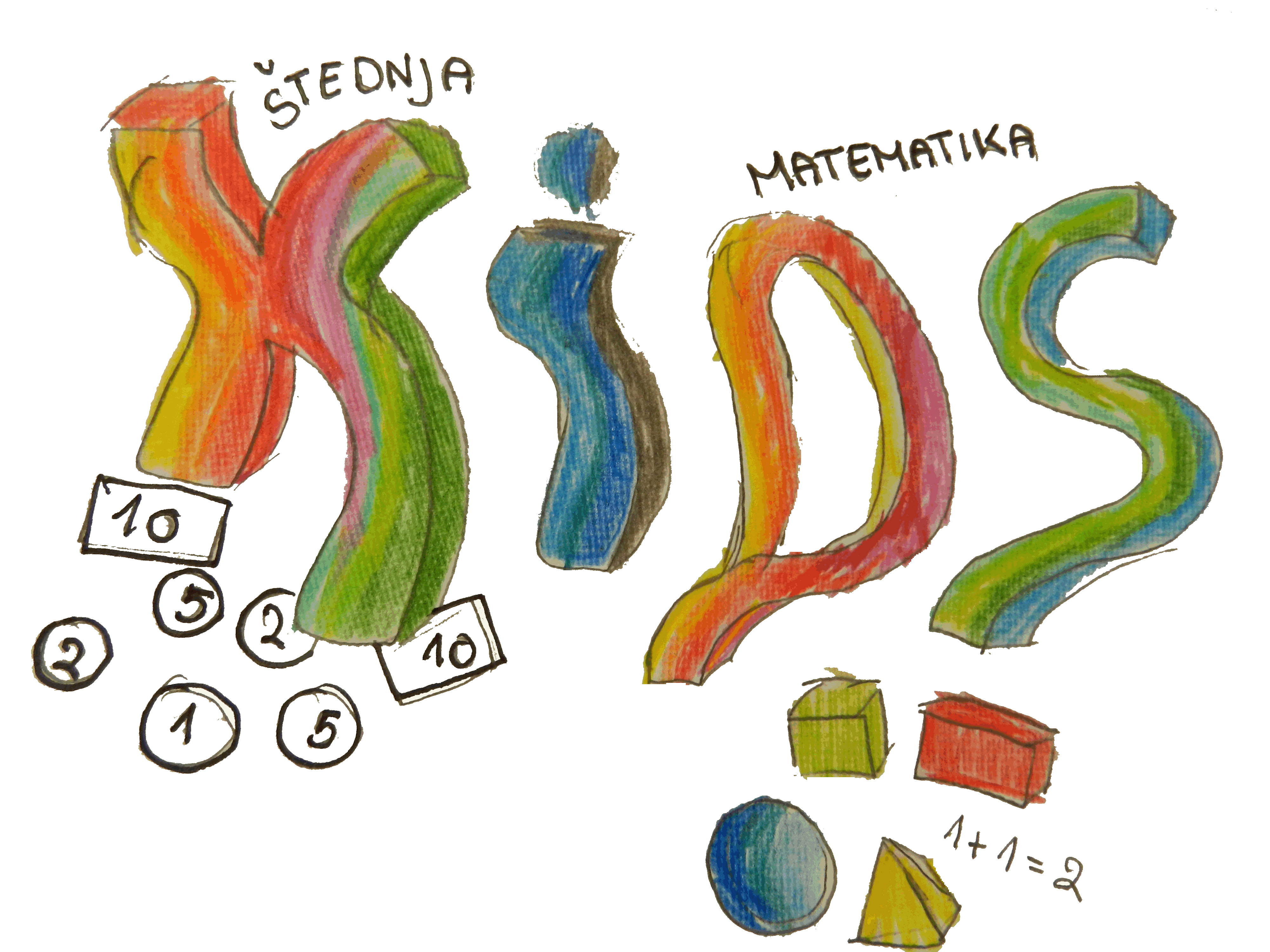 supermarket
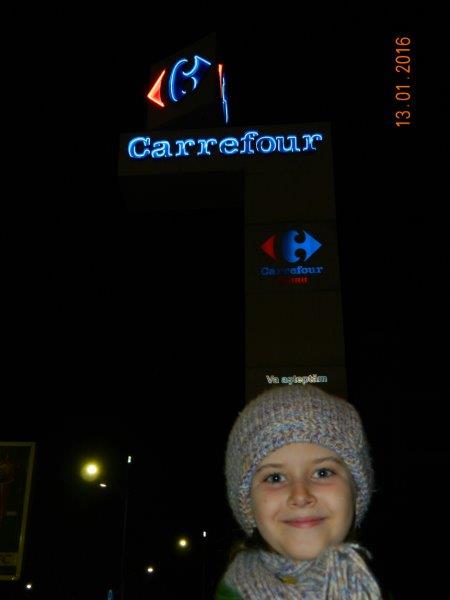 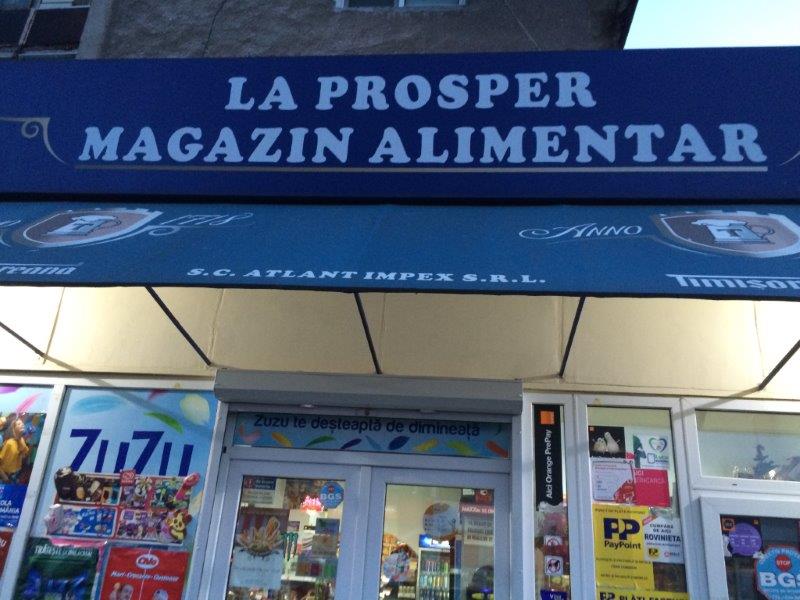 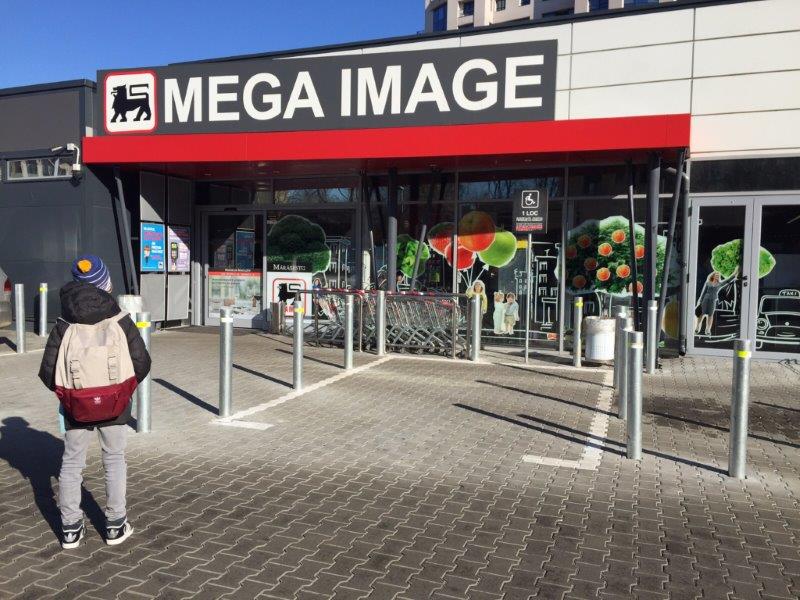 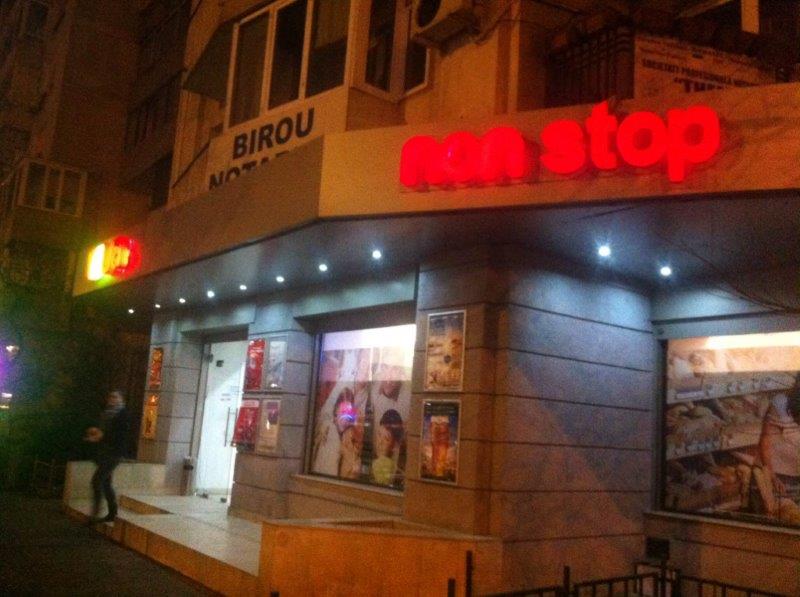 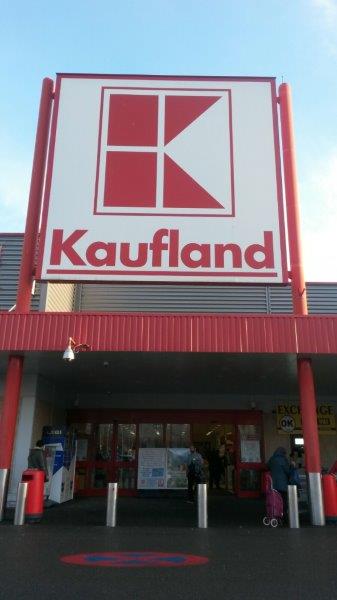 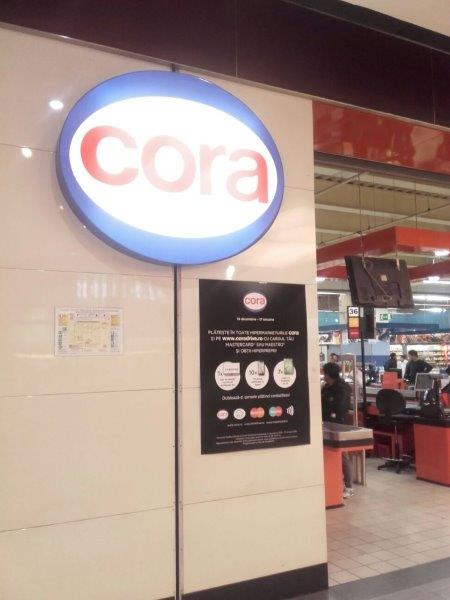 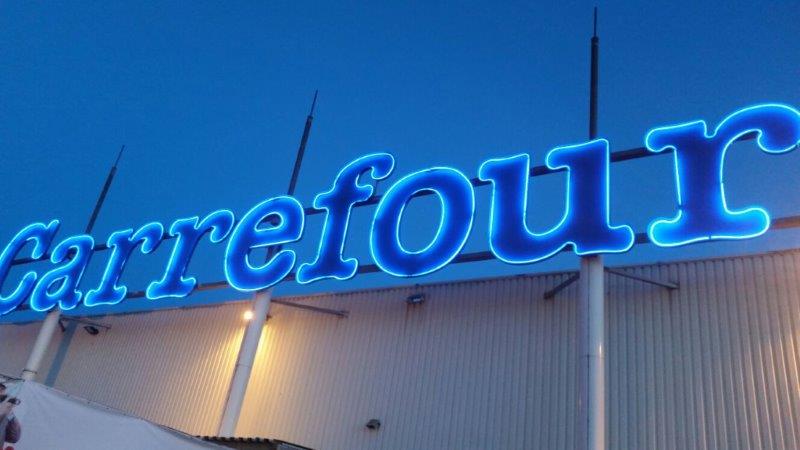 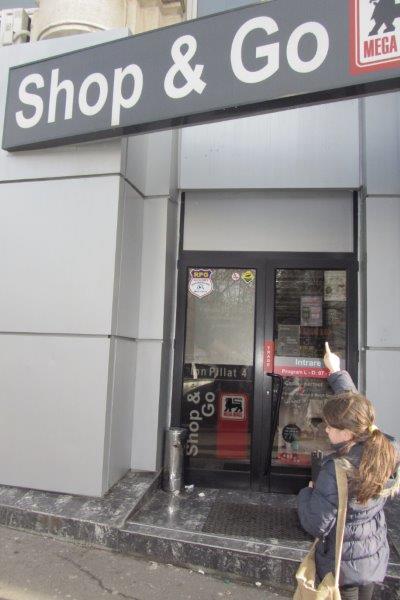 paine
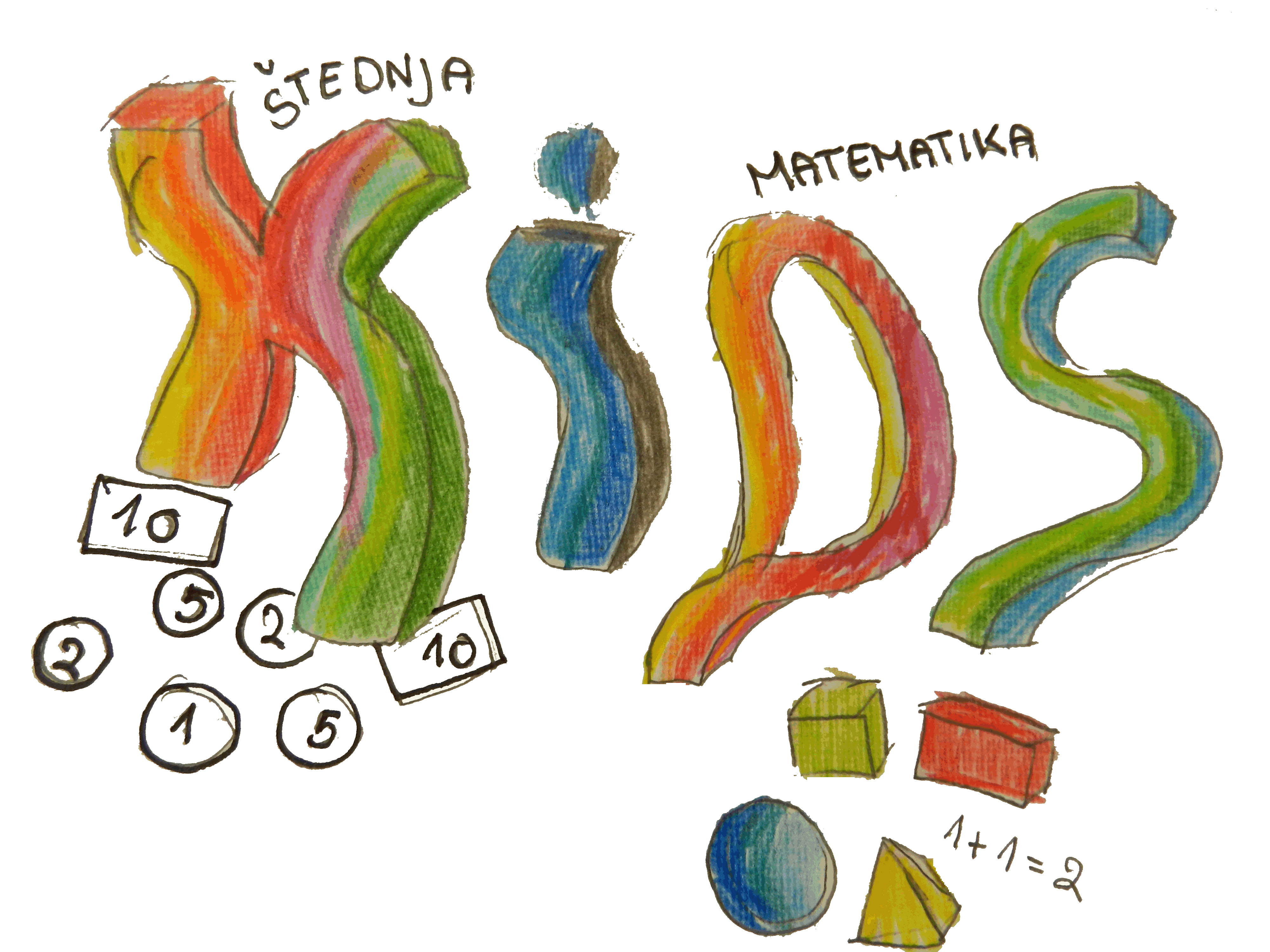 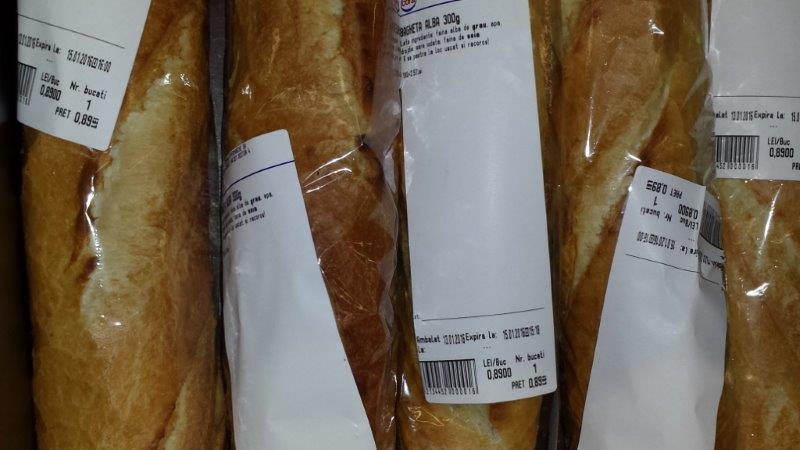 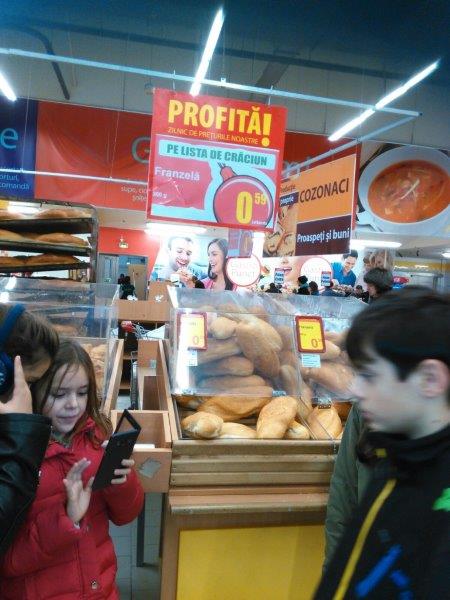 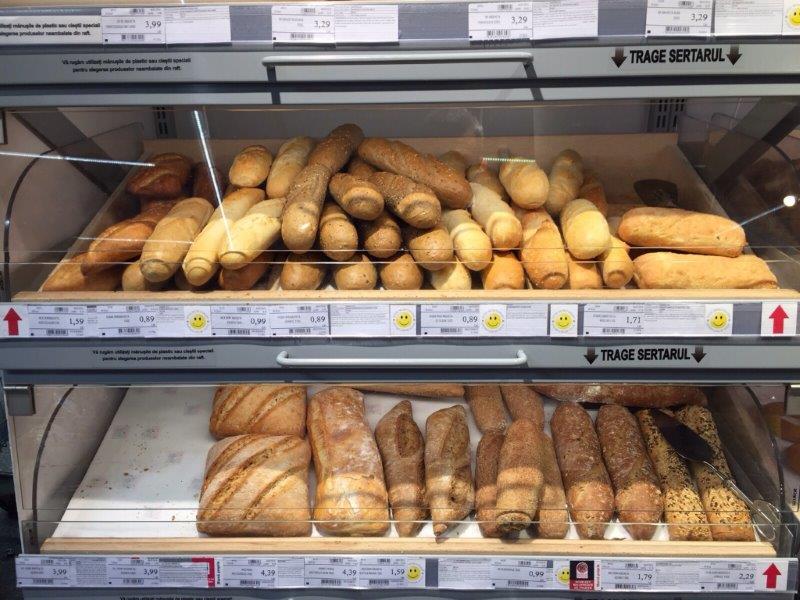 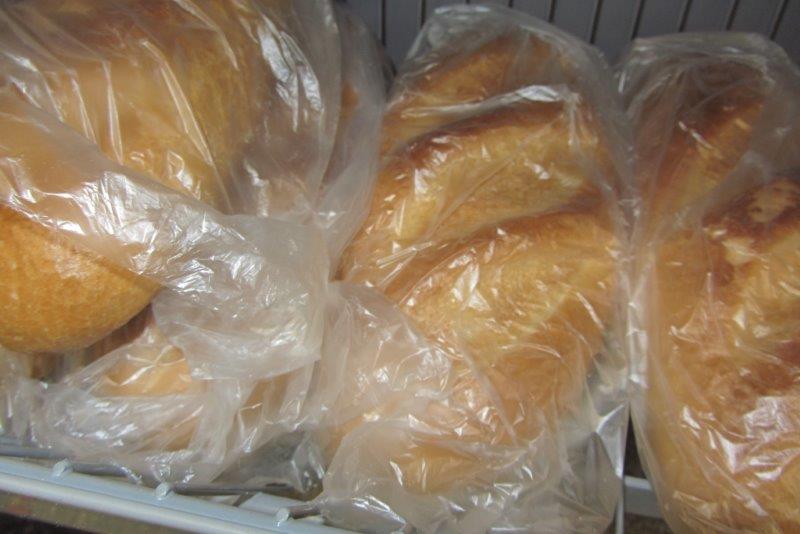 paine
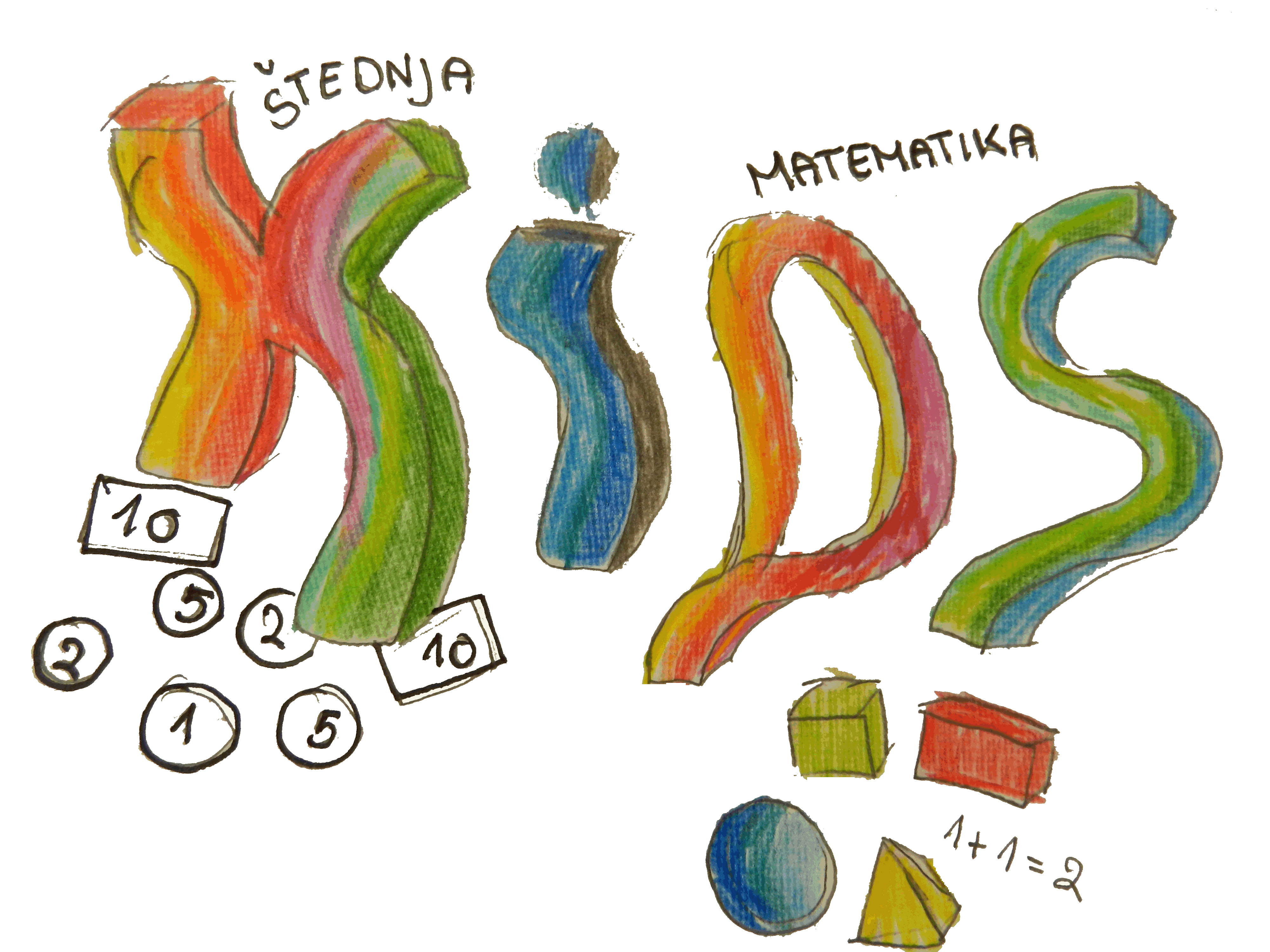 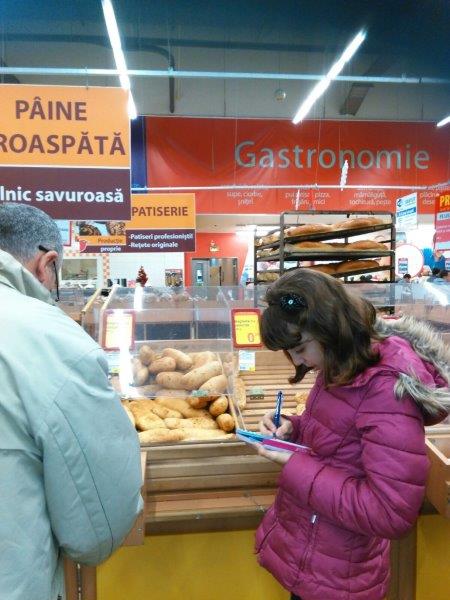 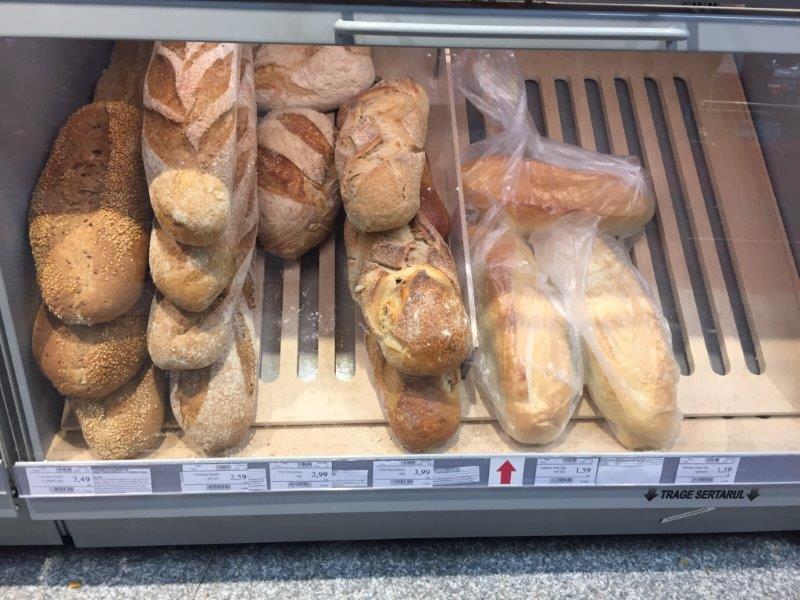 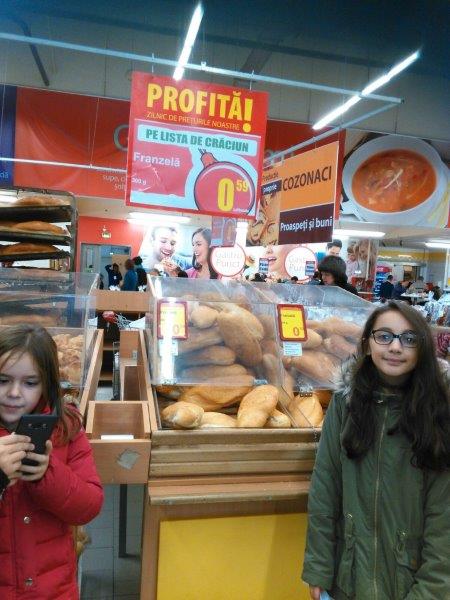 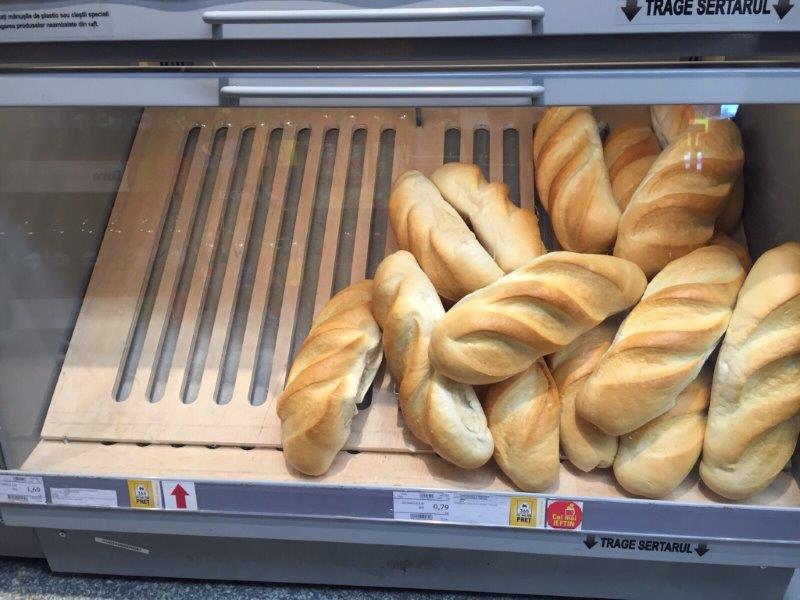 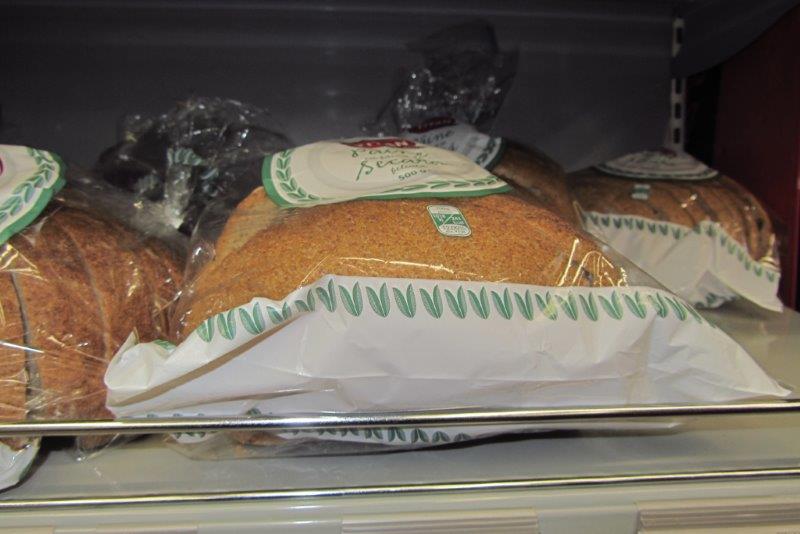 Apa Minerala/plata
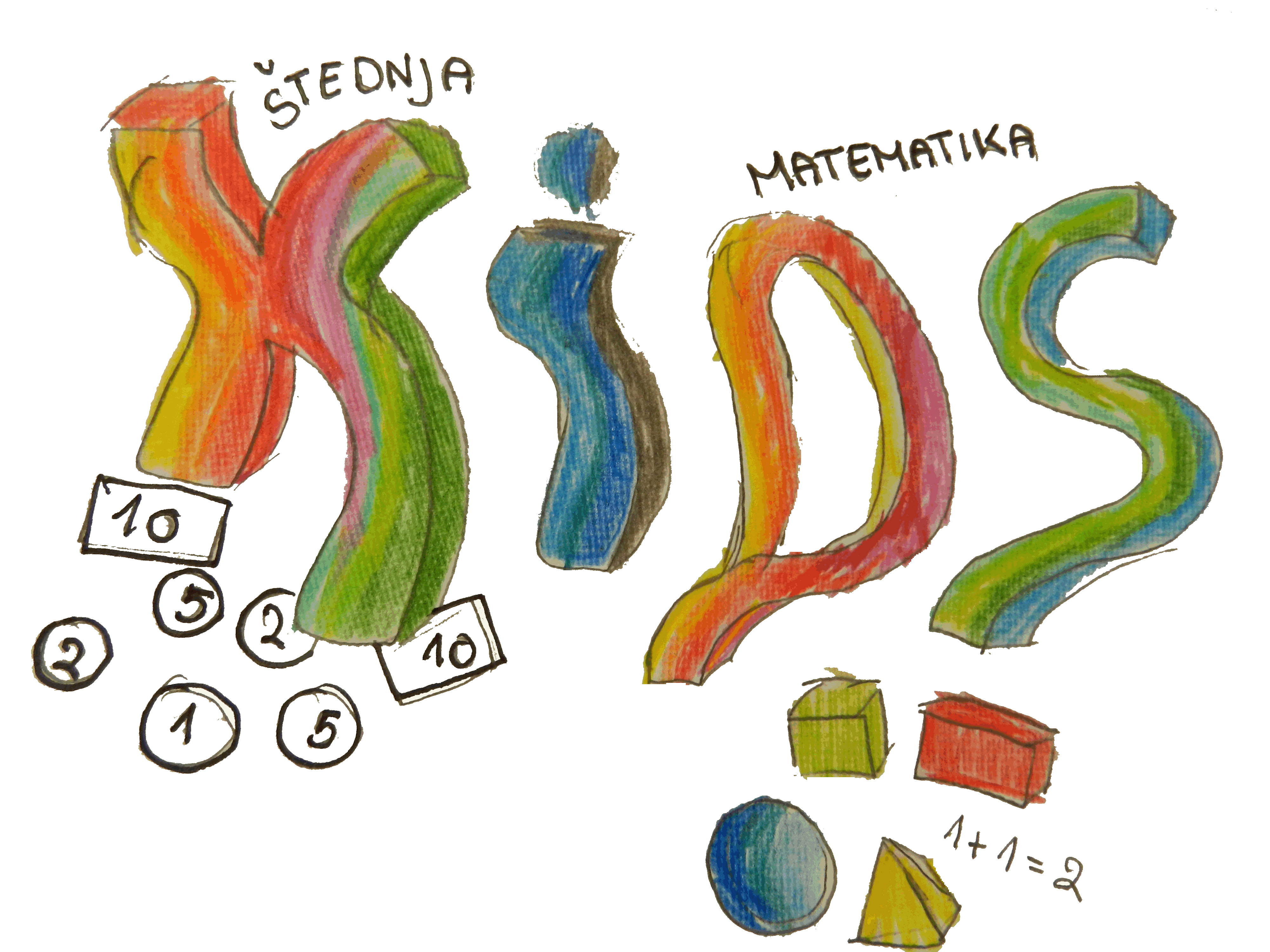 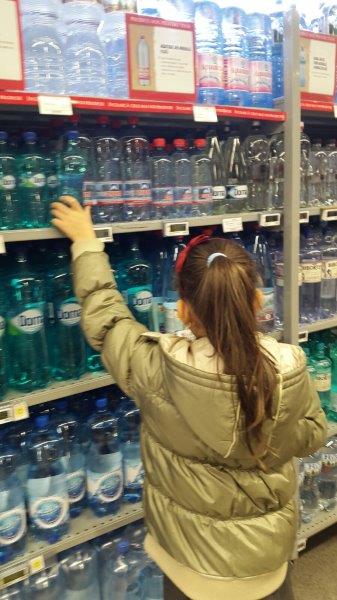 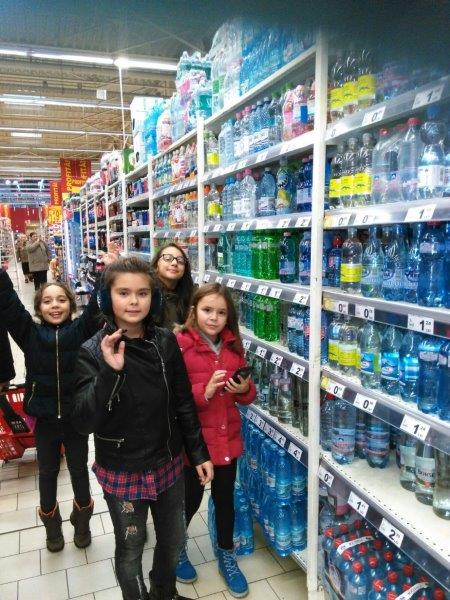 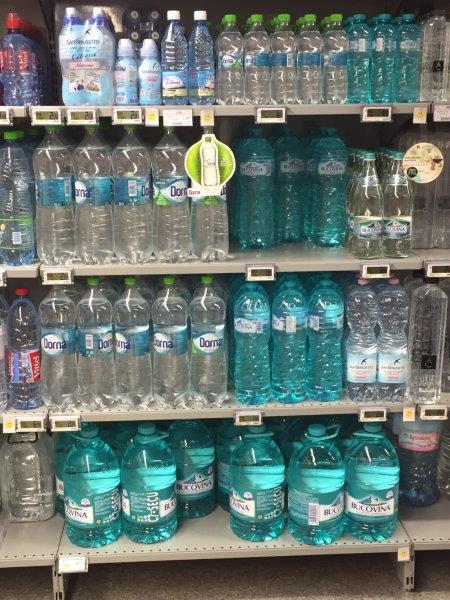 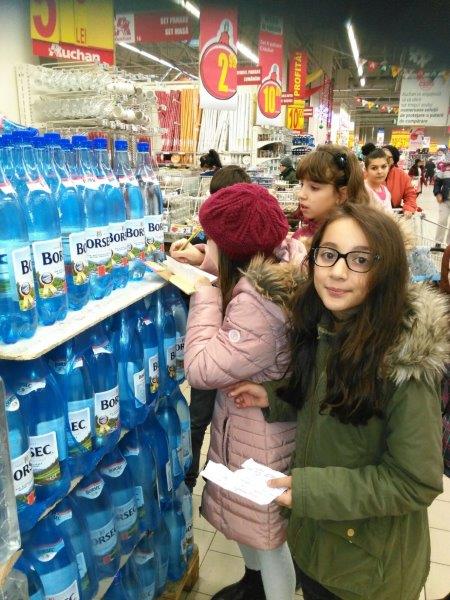 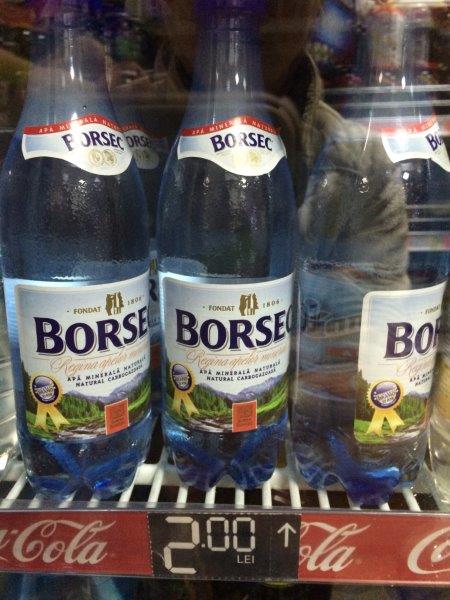 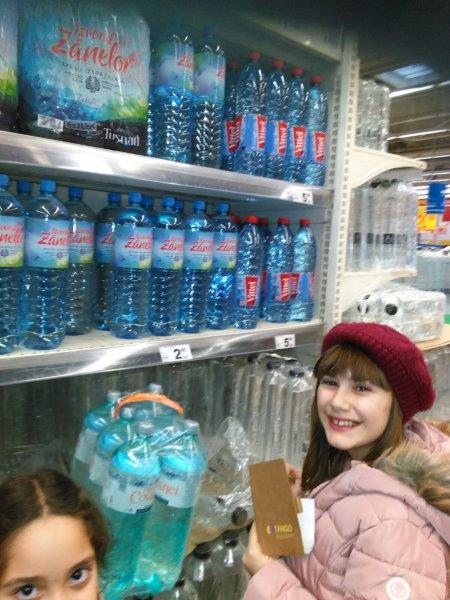 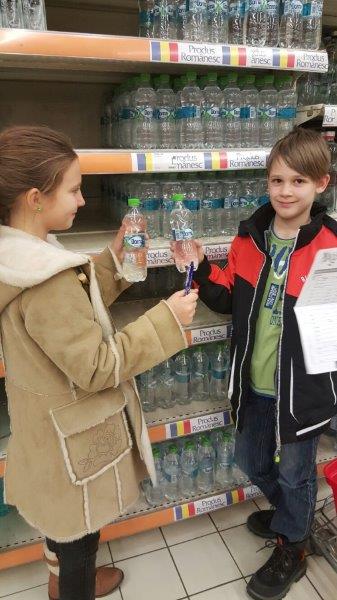 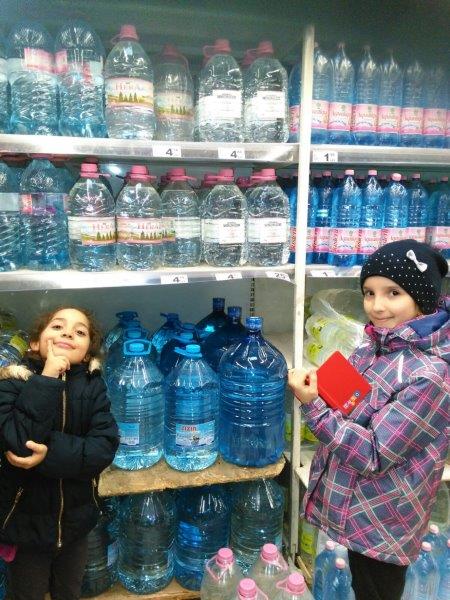 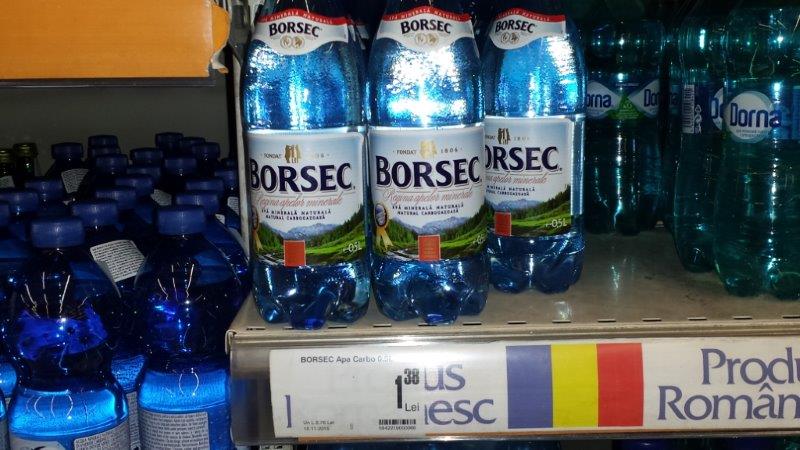 Lapte/iaurt/smantana
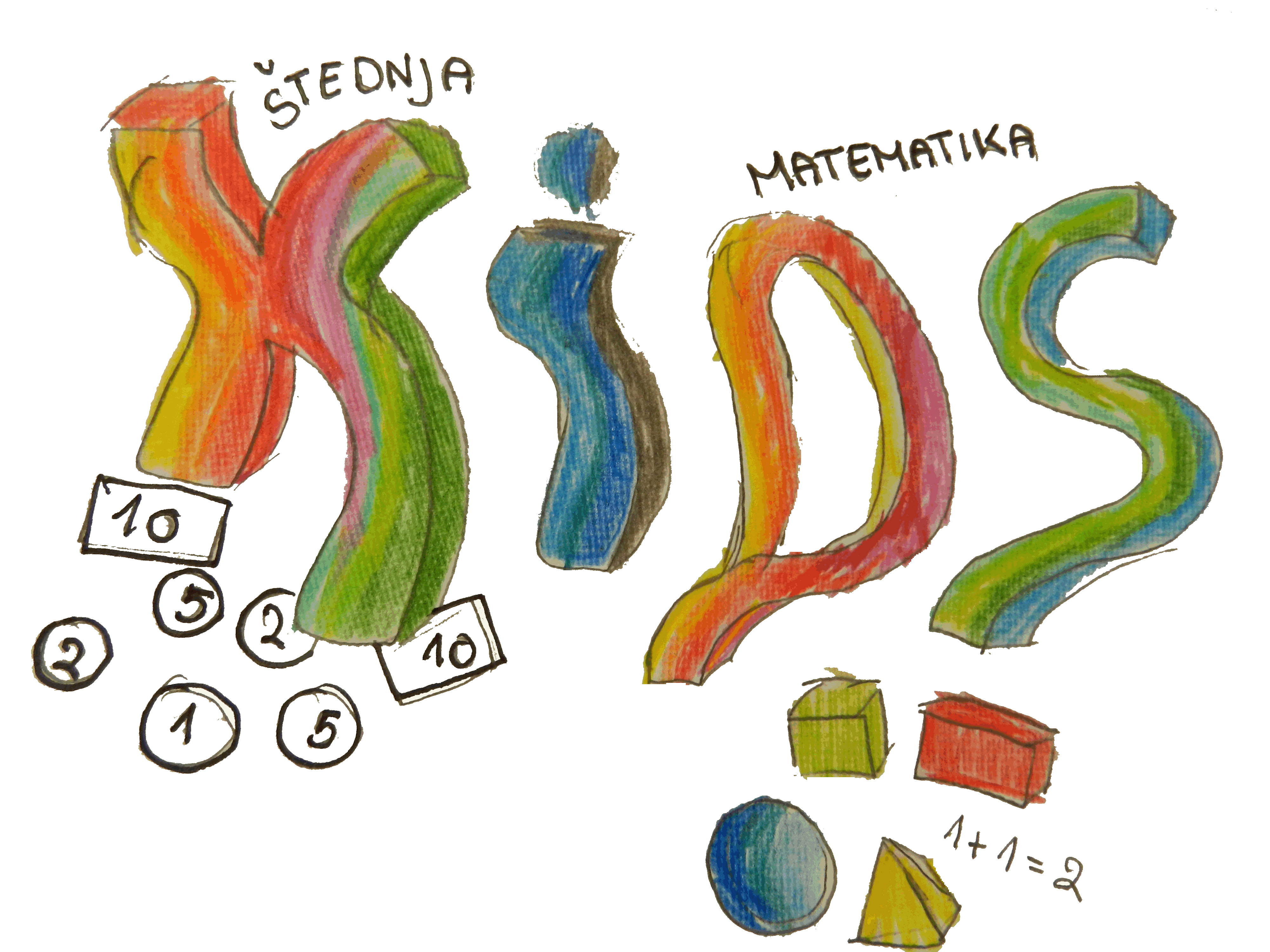 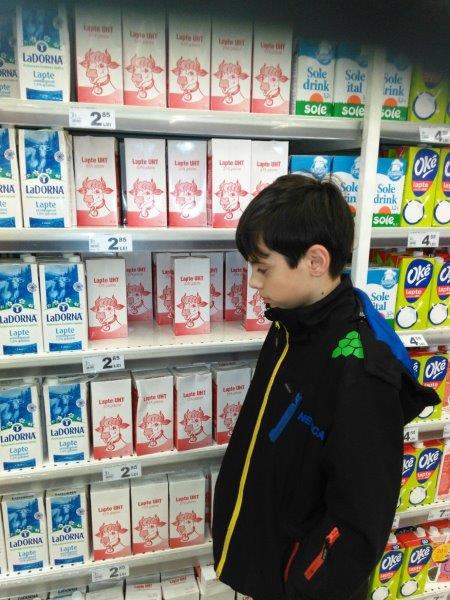 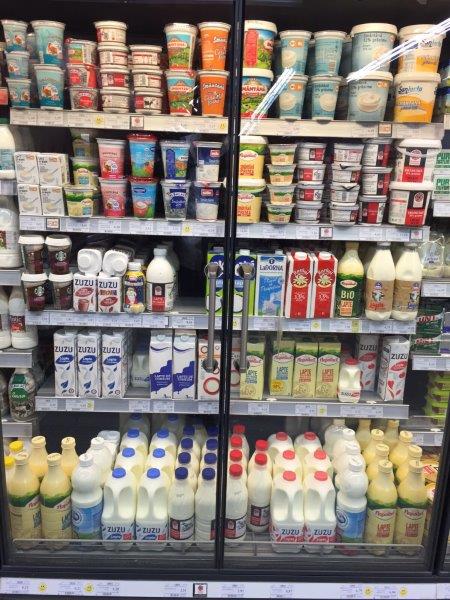 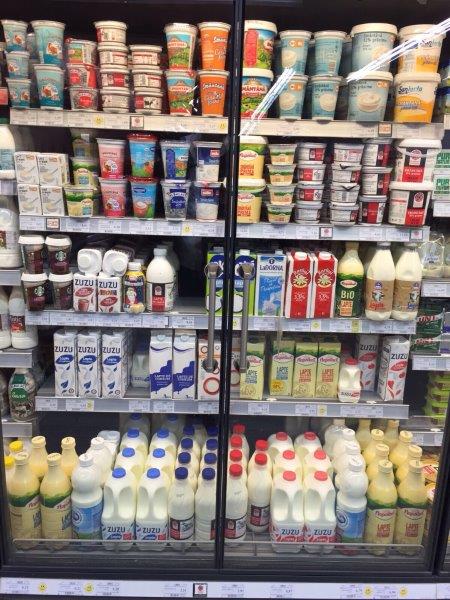 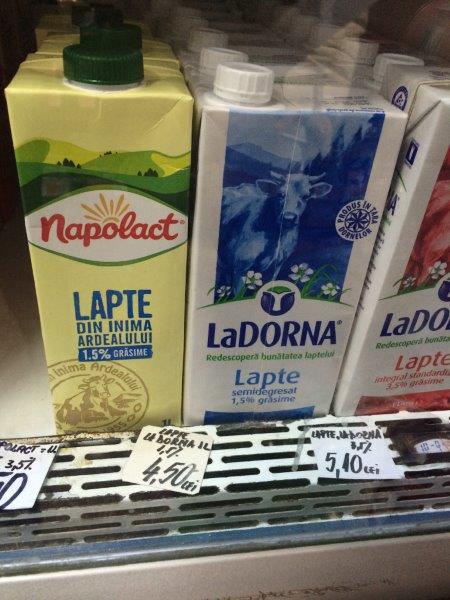 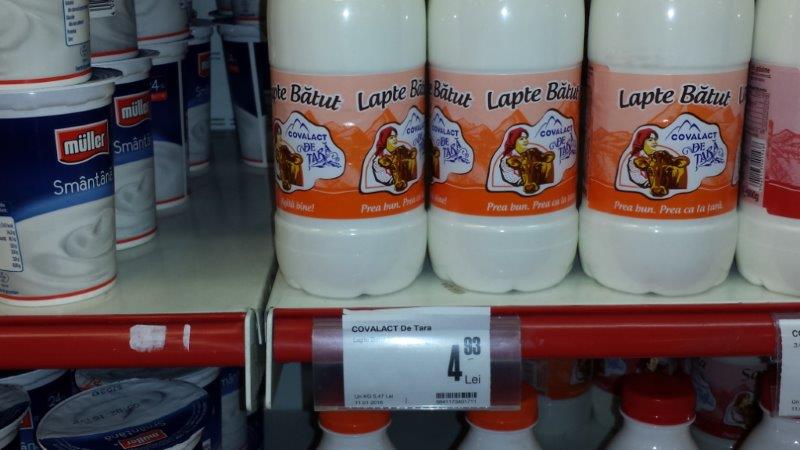 Lapte/iaurt/smantana
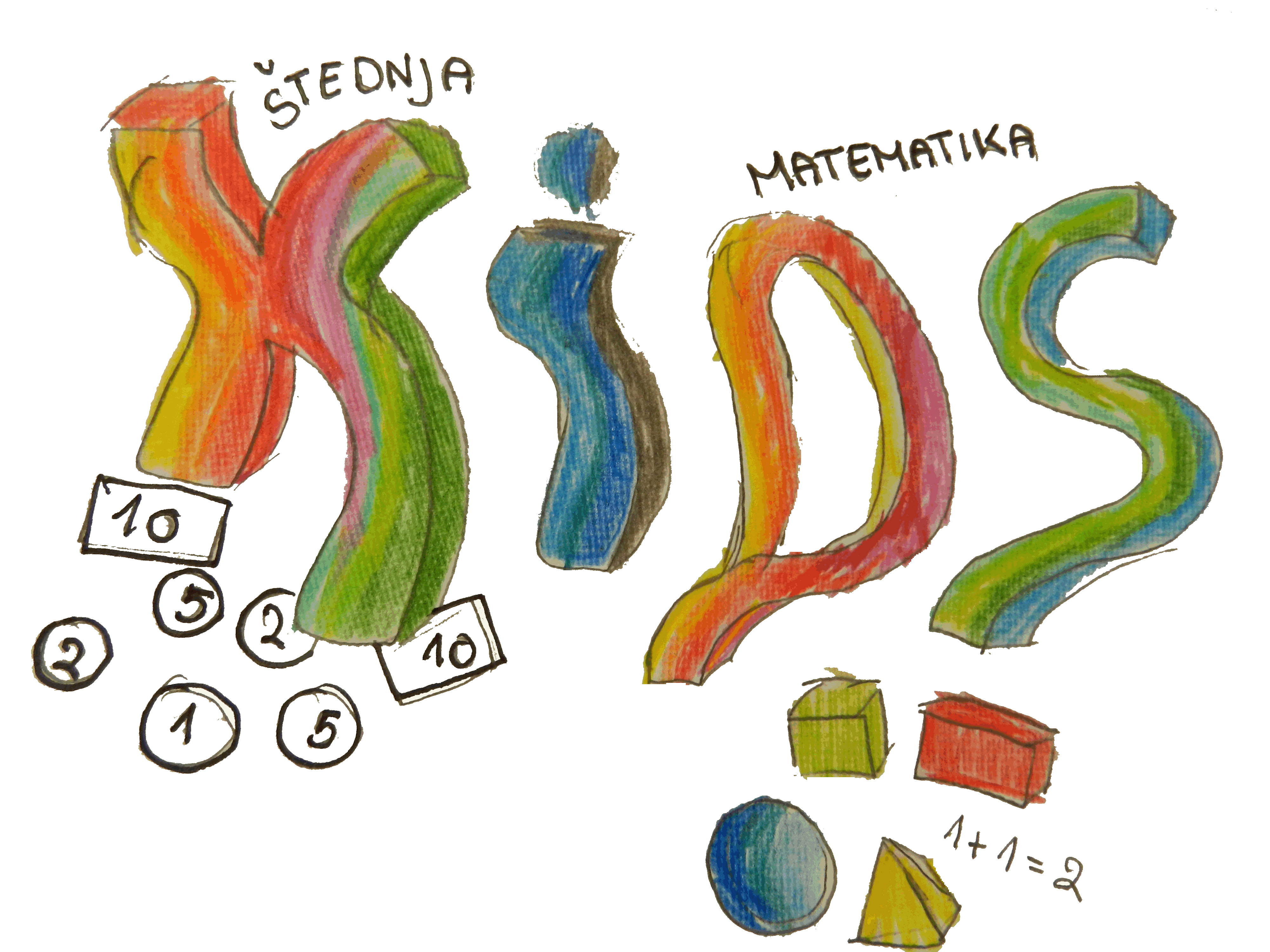 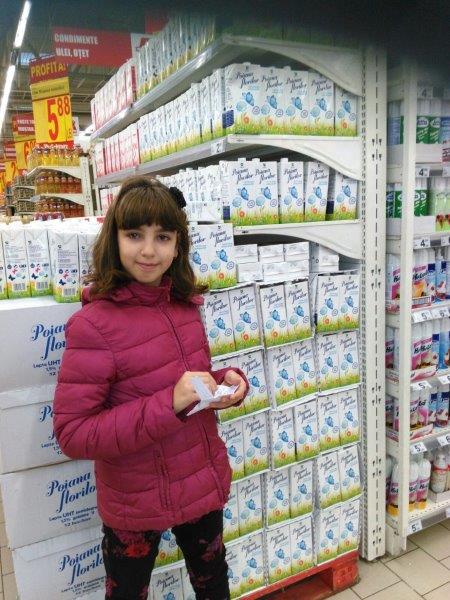 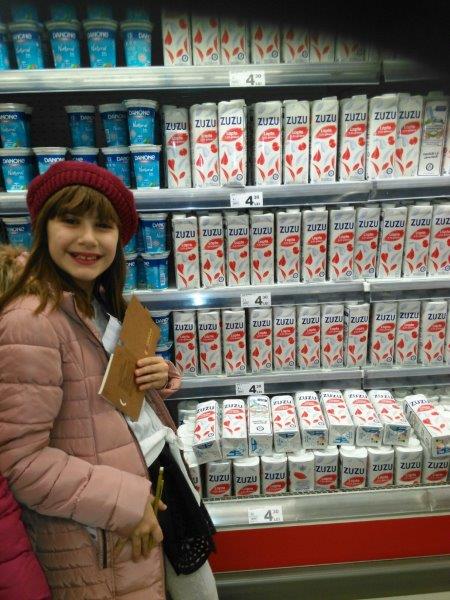 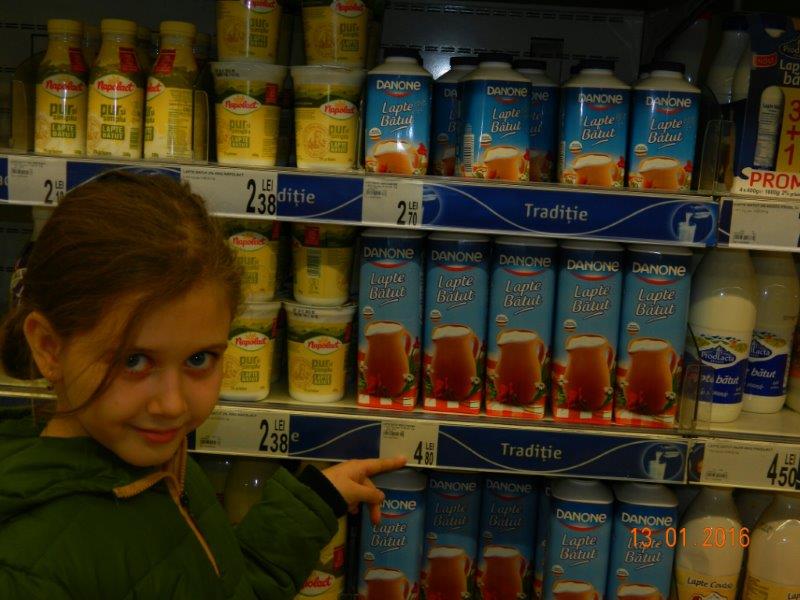 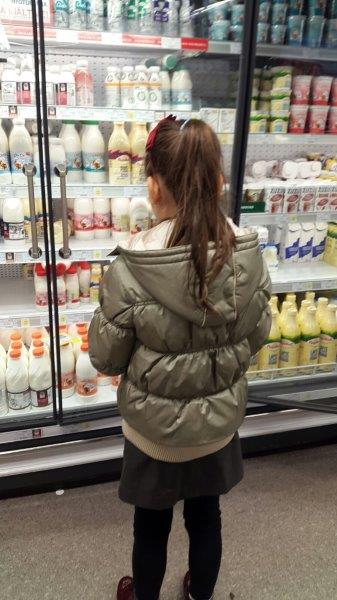 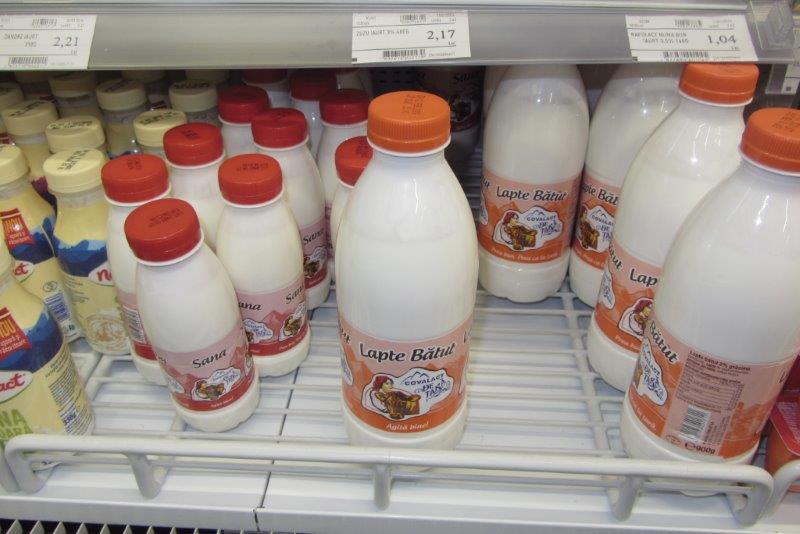 Fructe
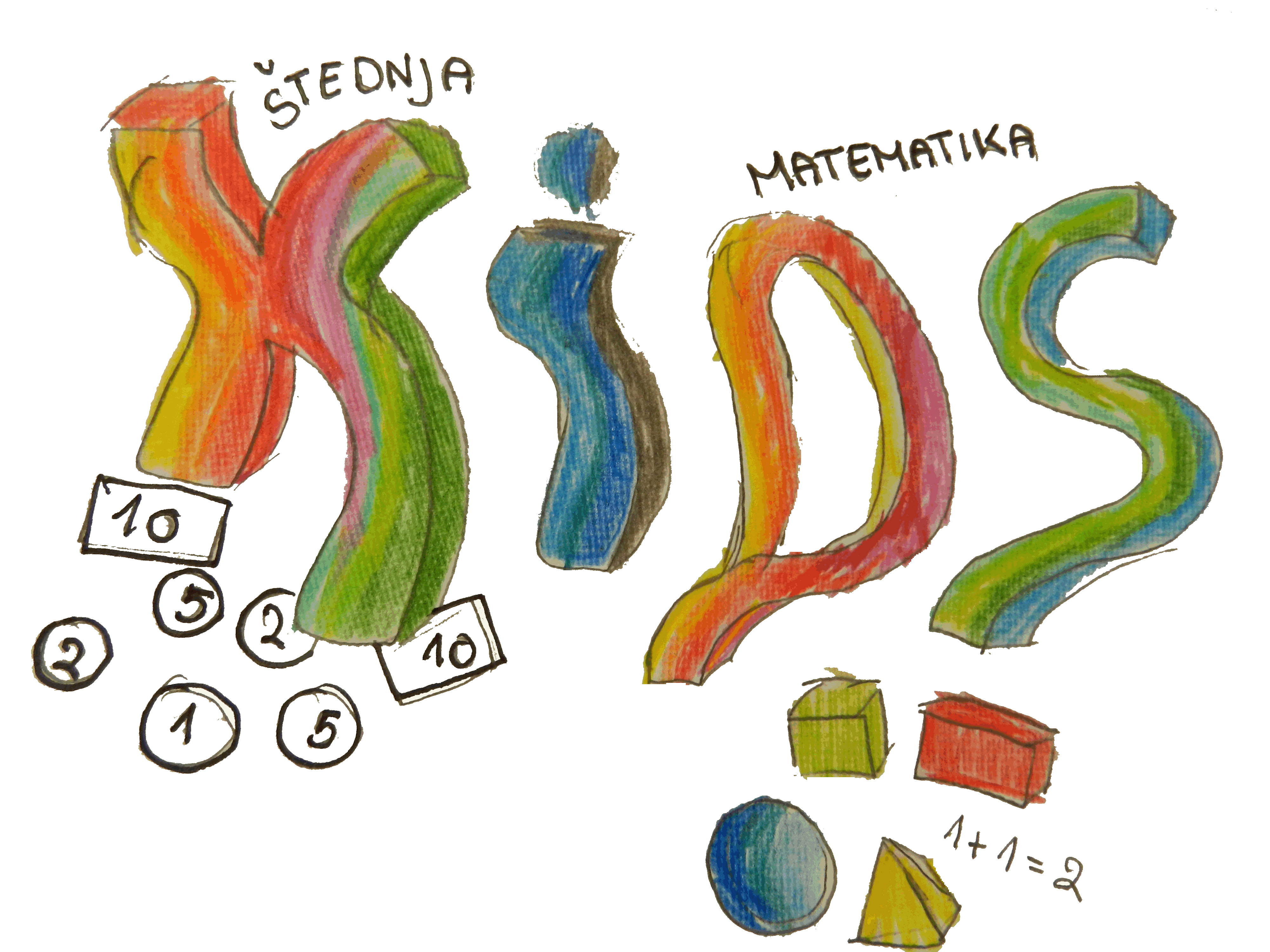 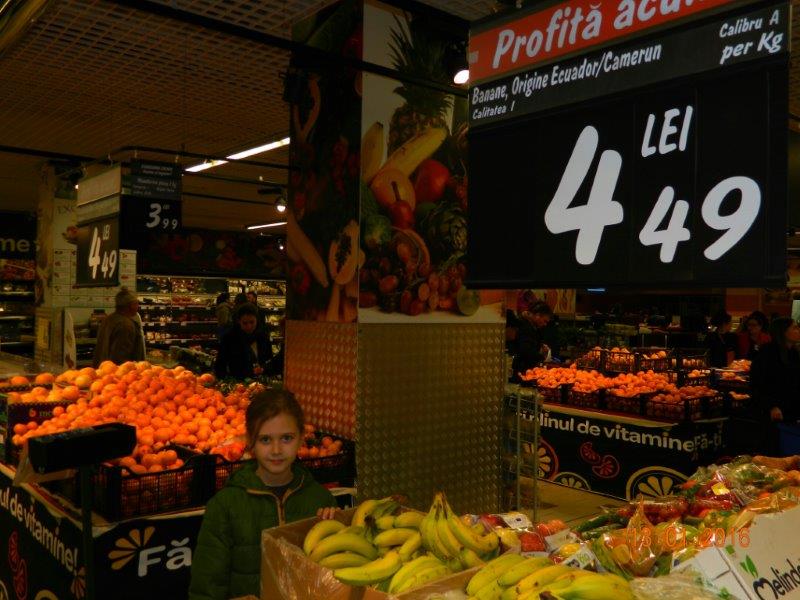 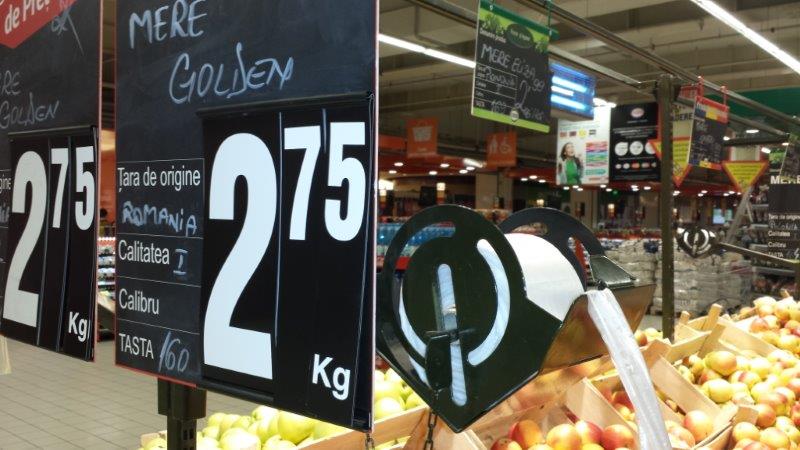 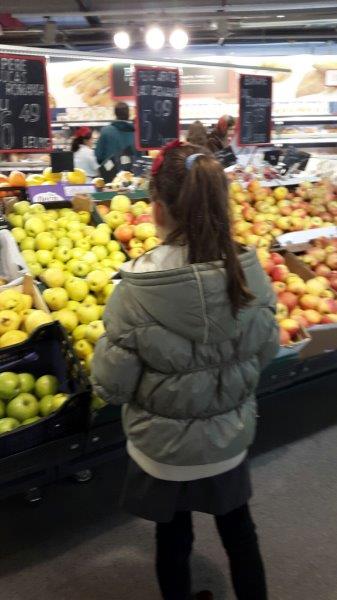 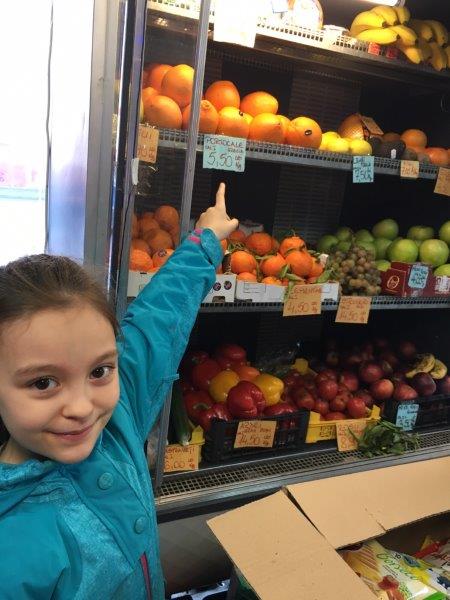 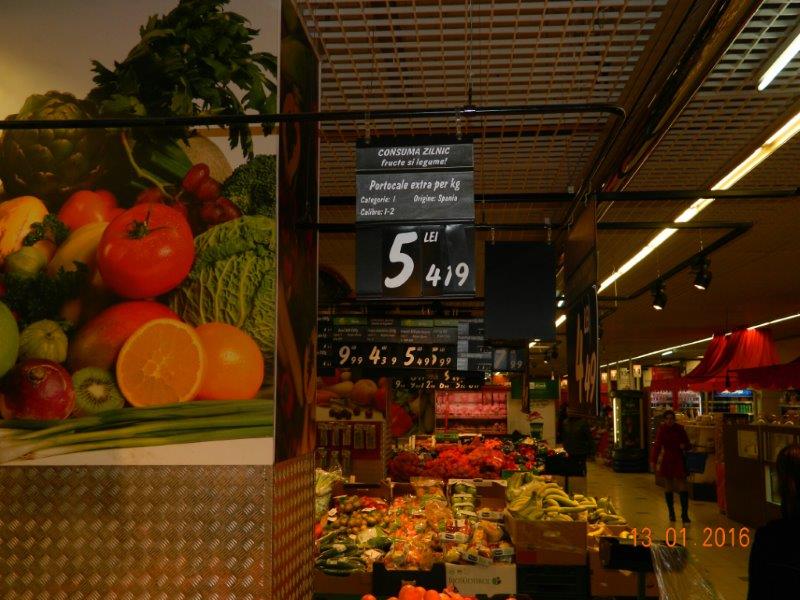 Fructe
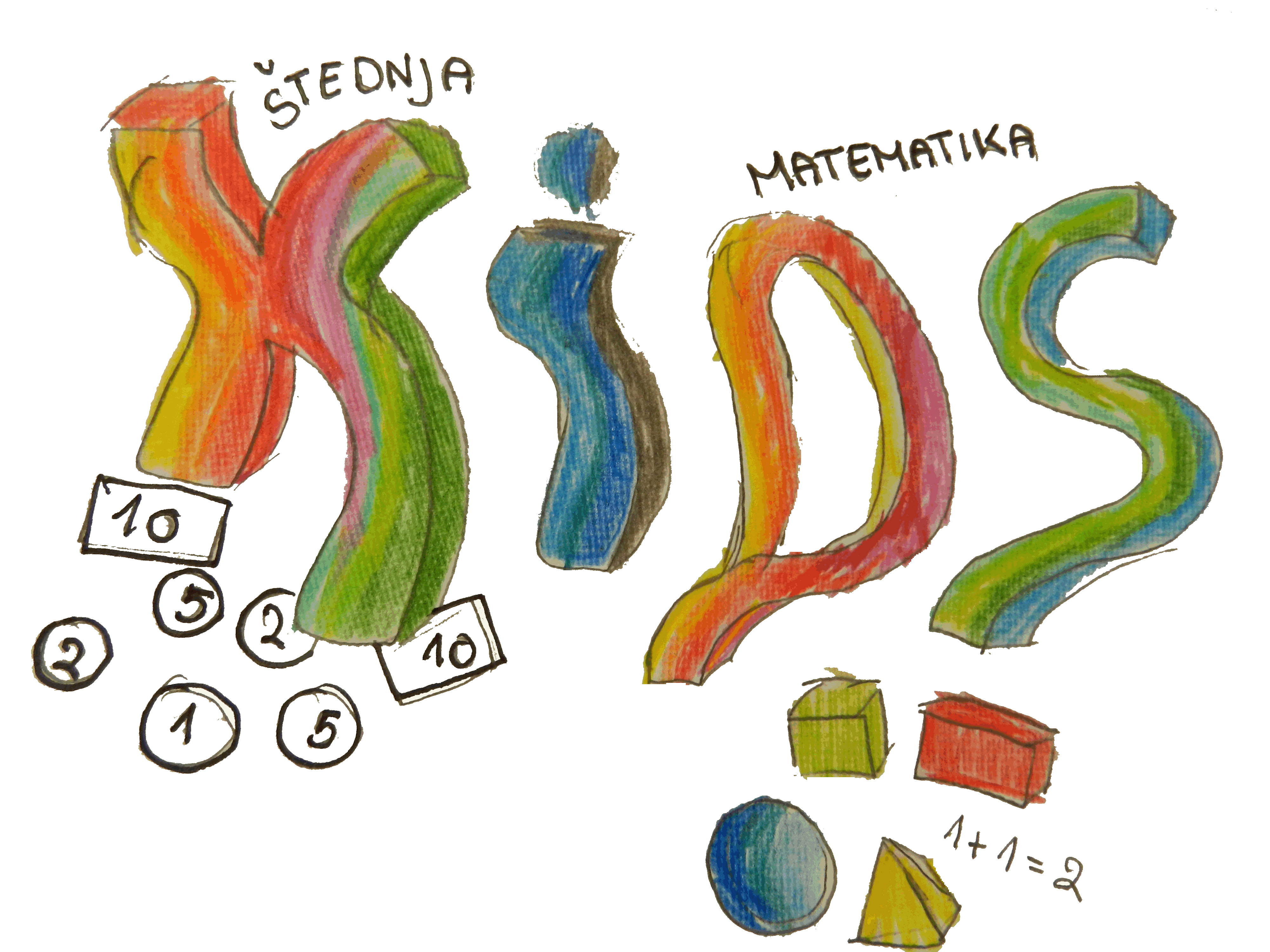 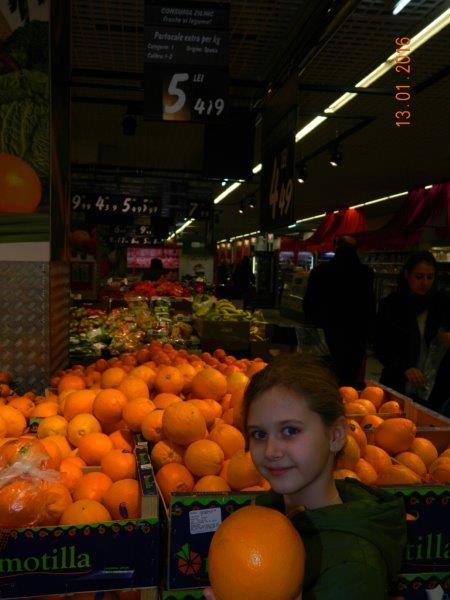 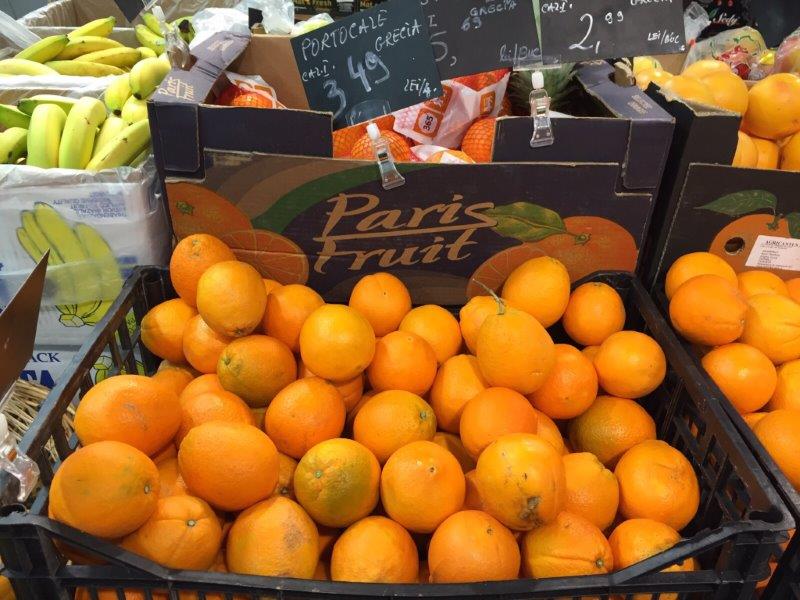 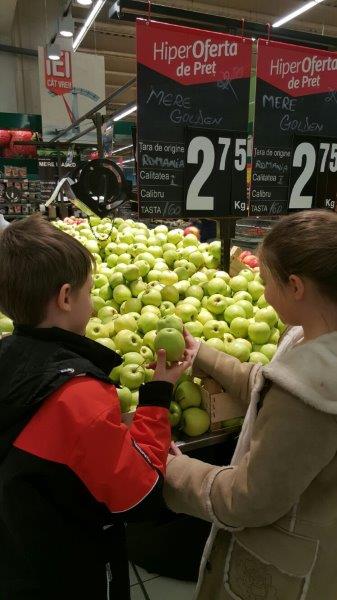 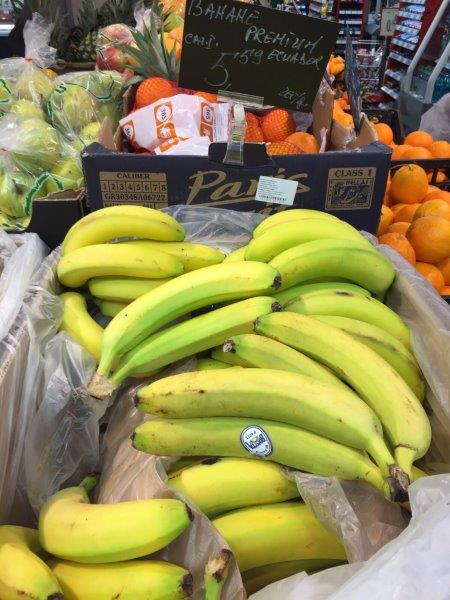 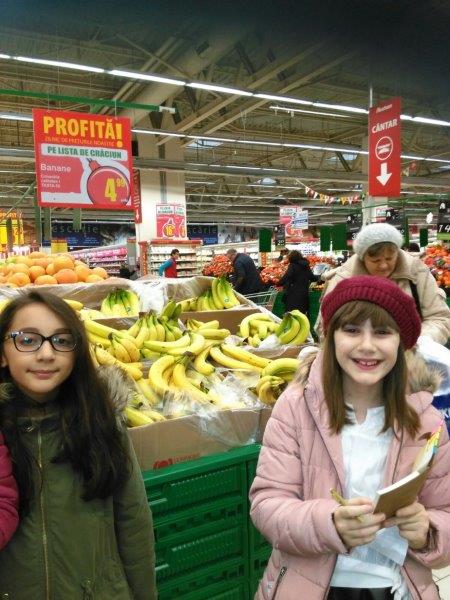 legume
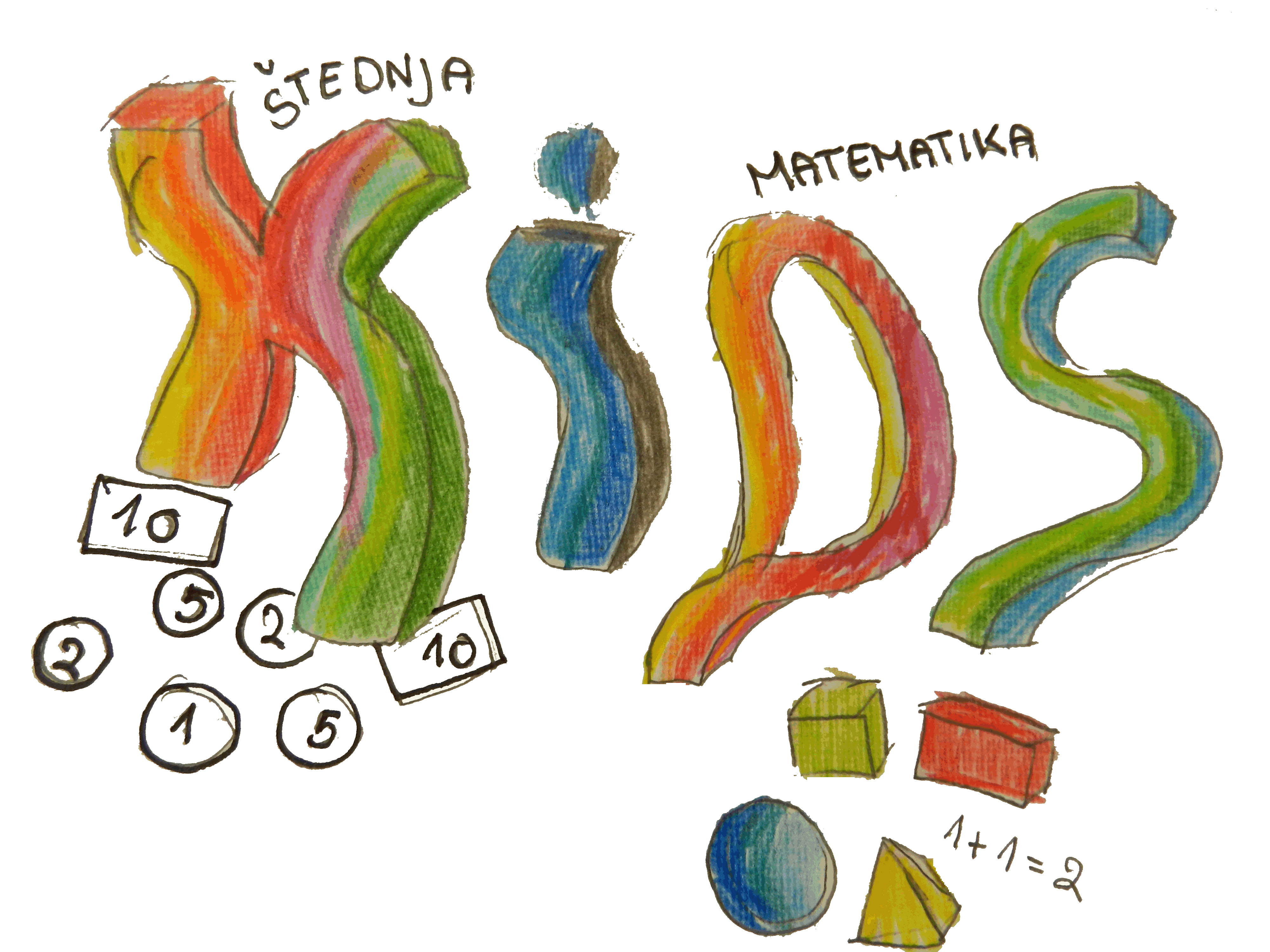 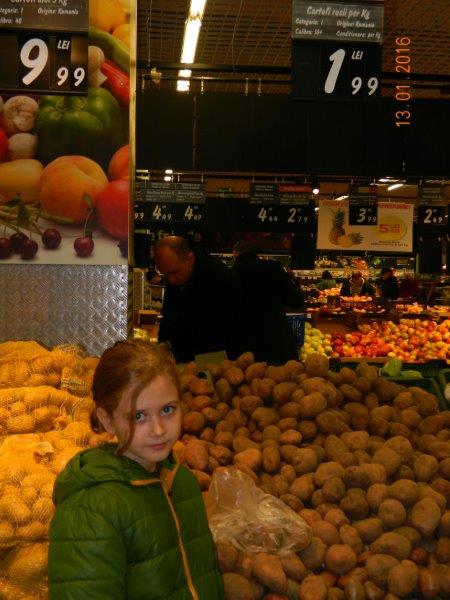 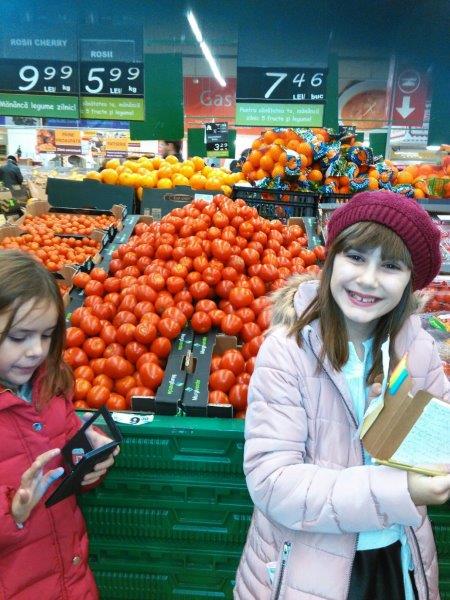 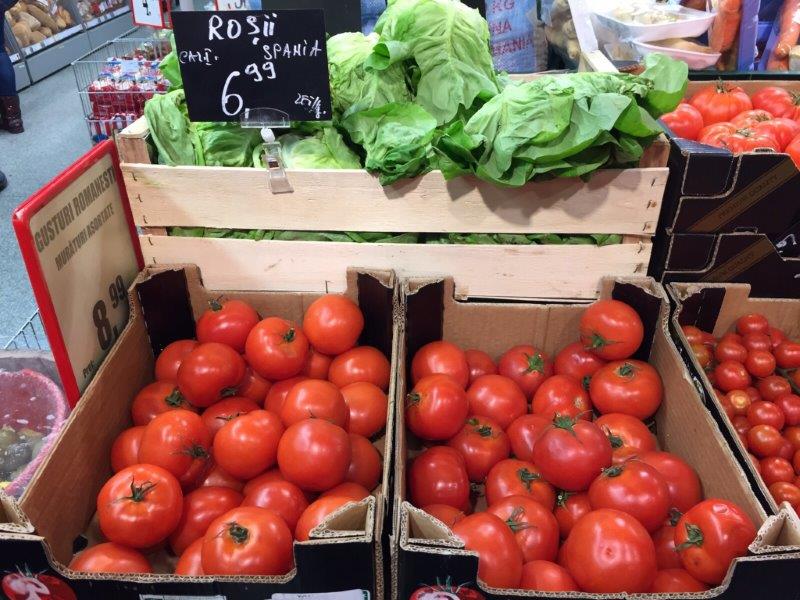 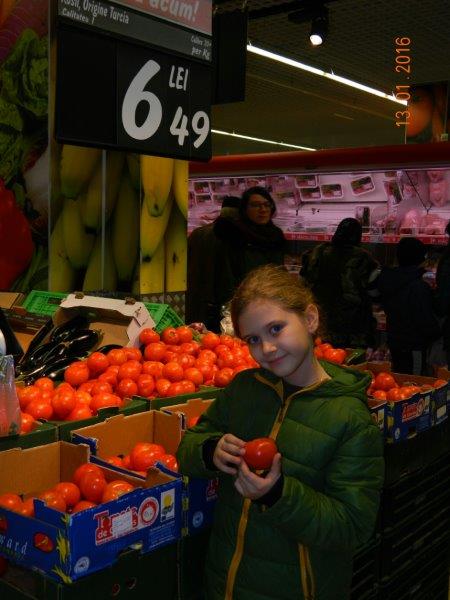 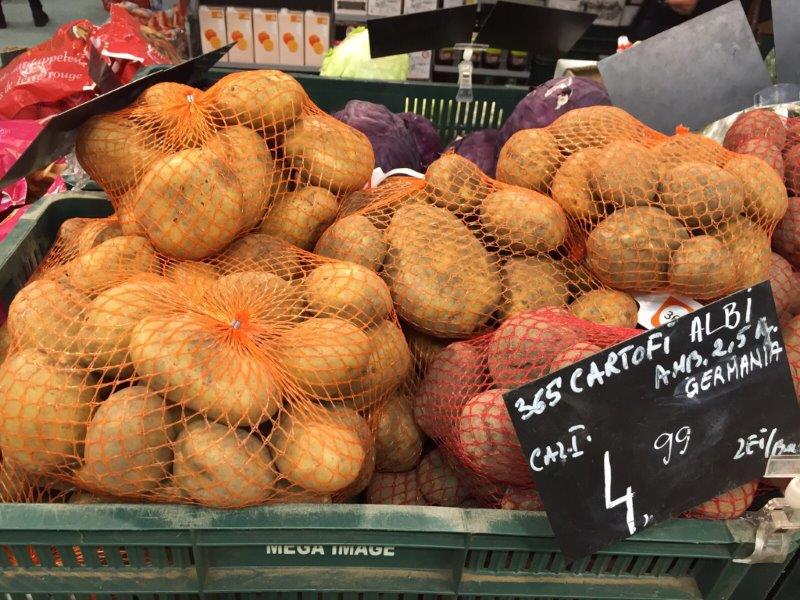 Ulei/orez
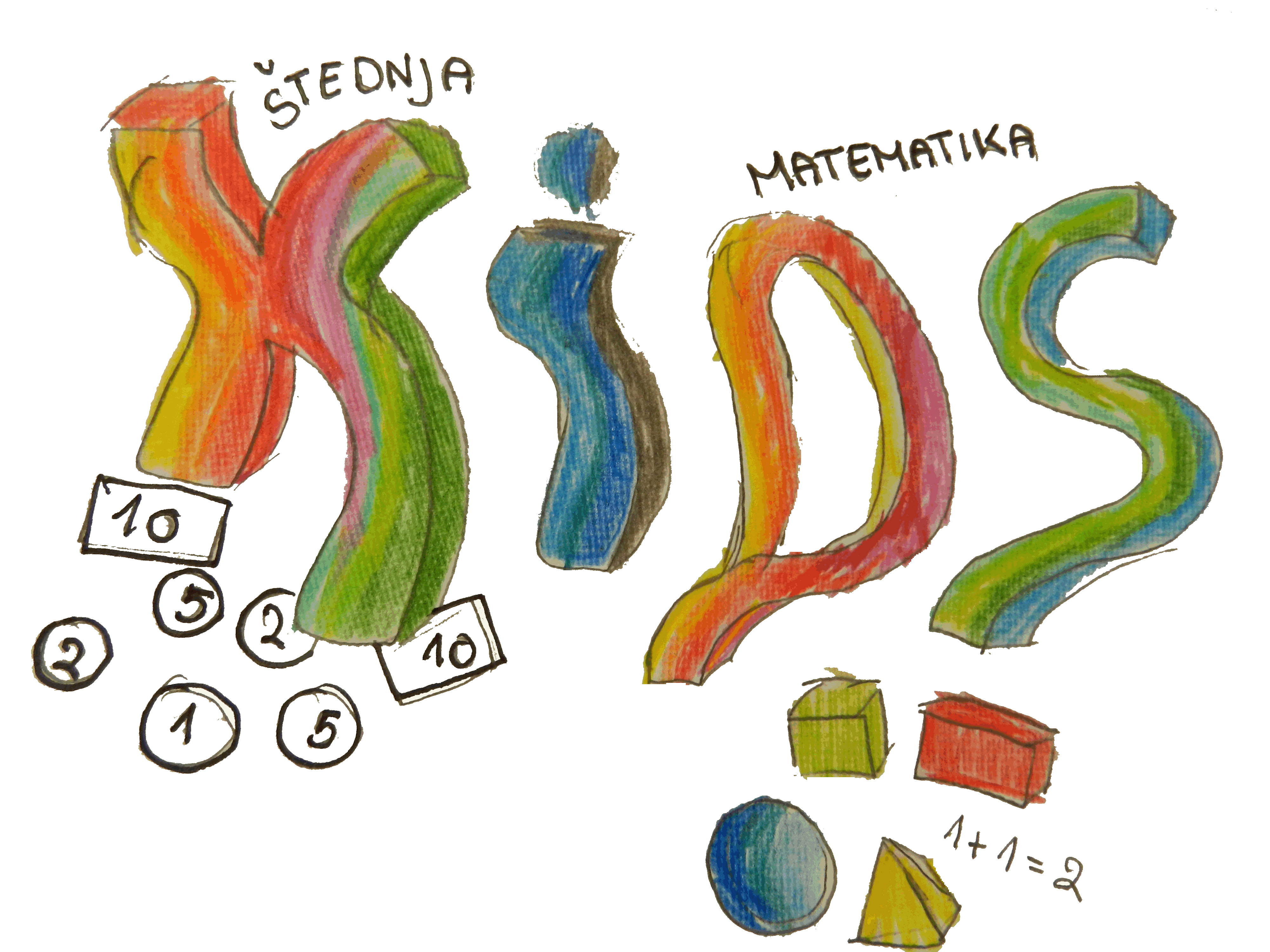 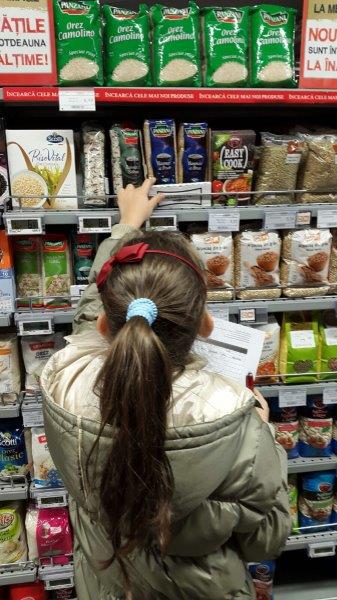 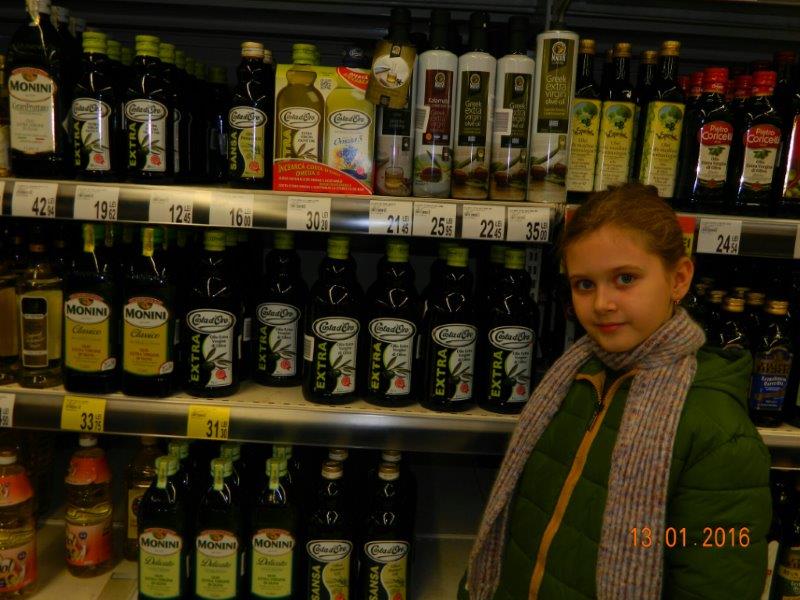 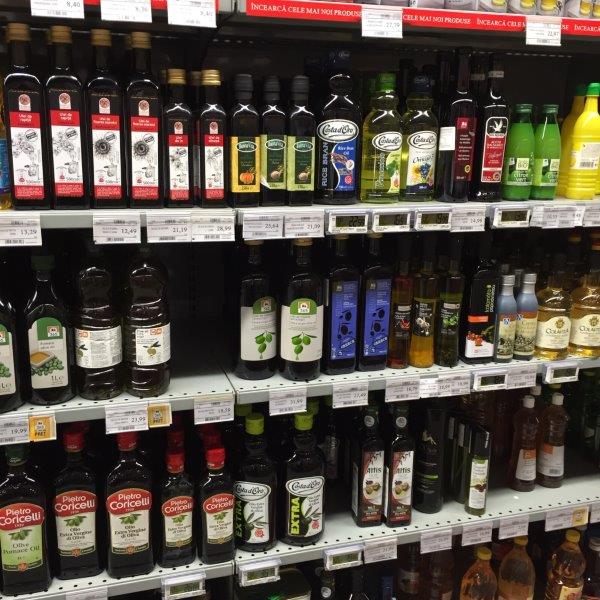 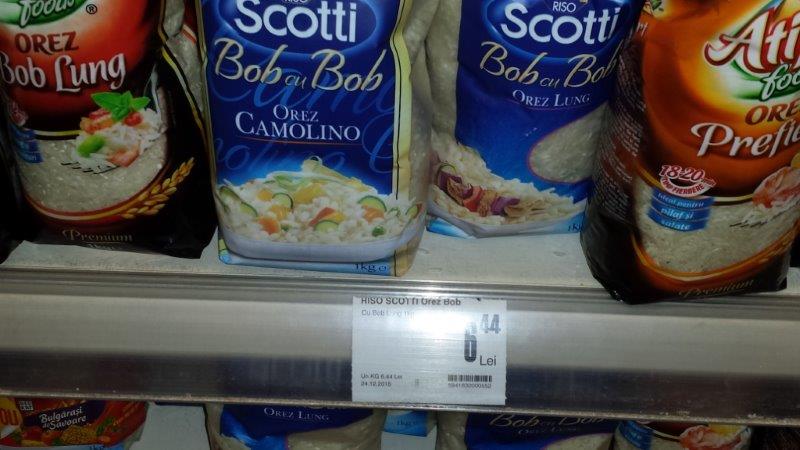 Ulei/orez
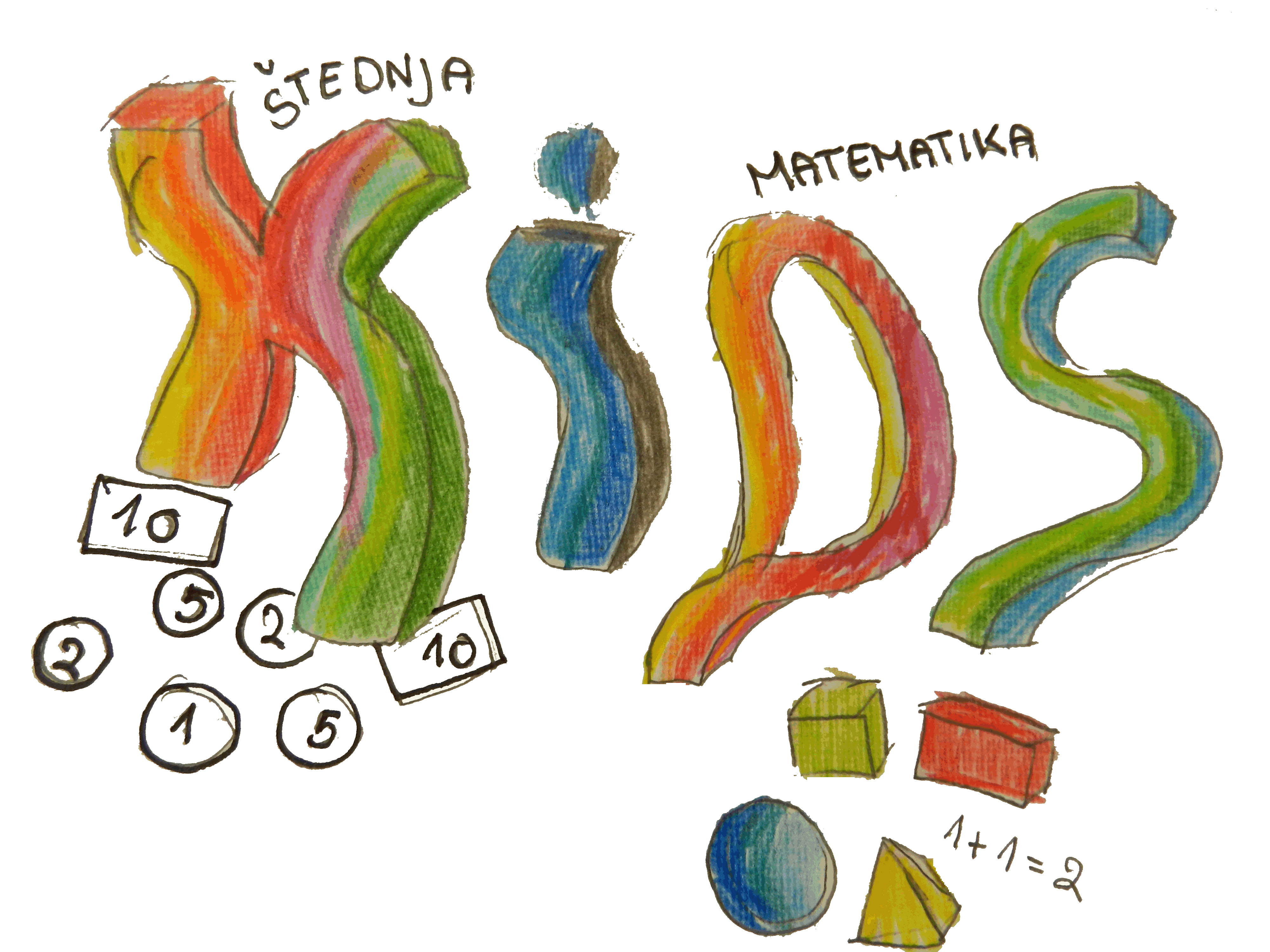 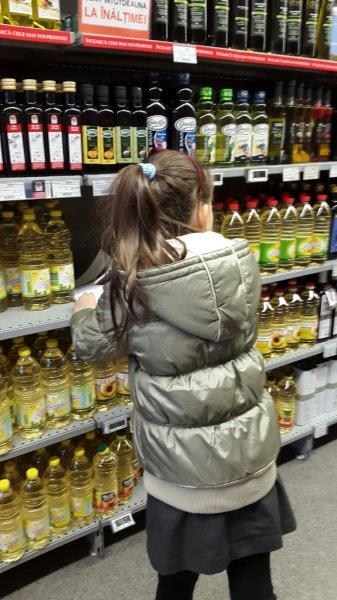 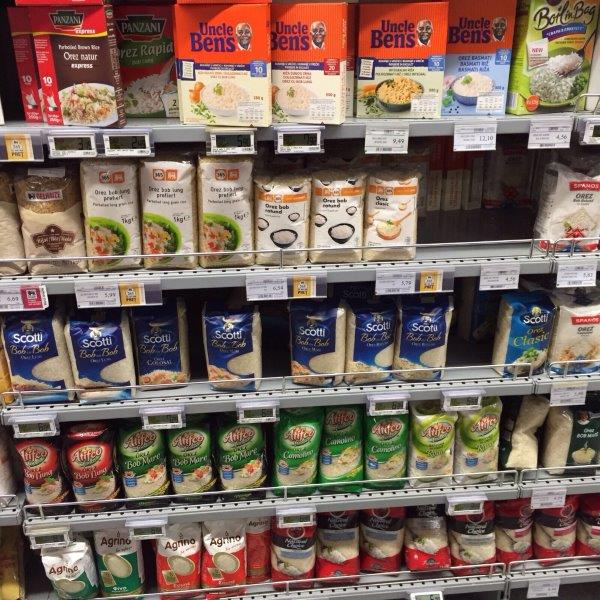 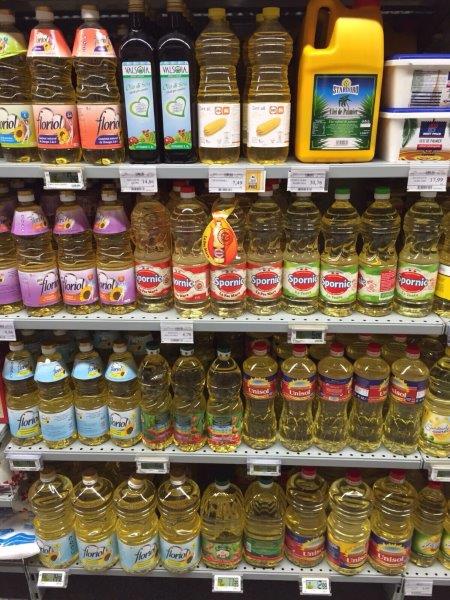 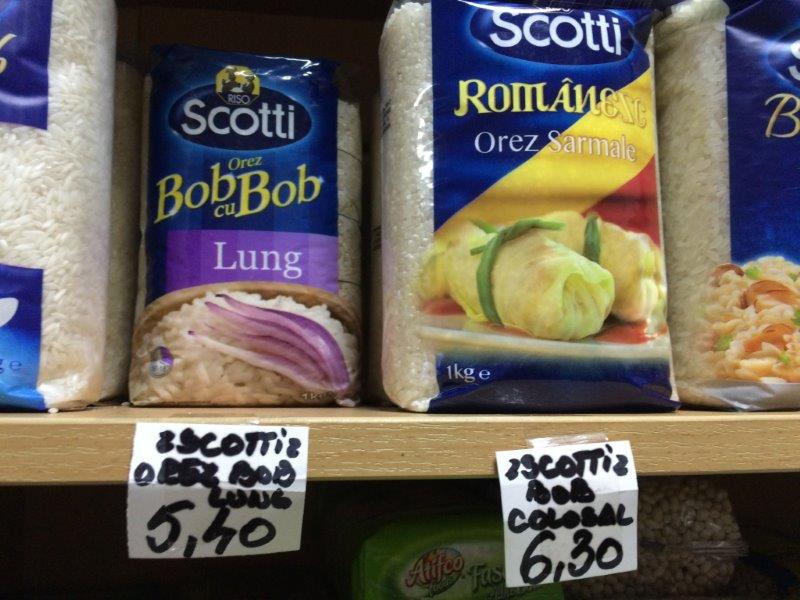 dulciuri
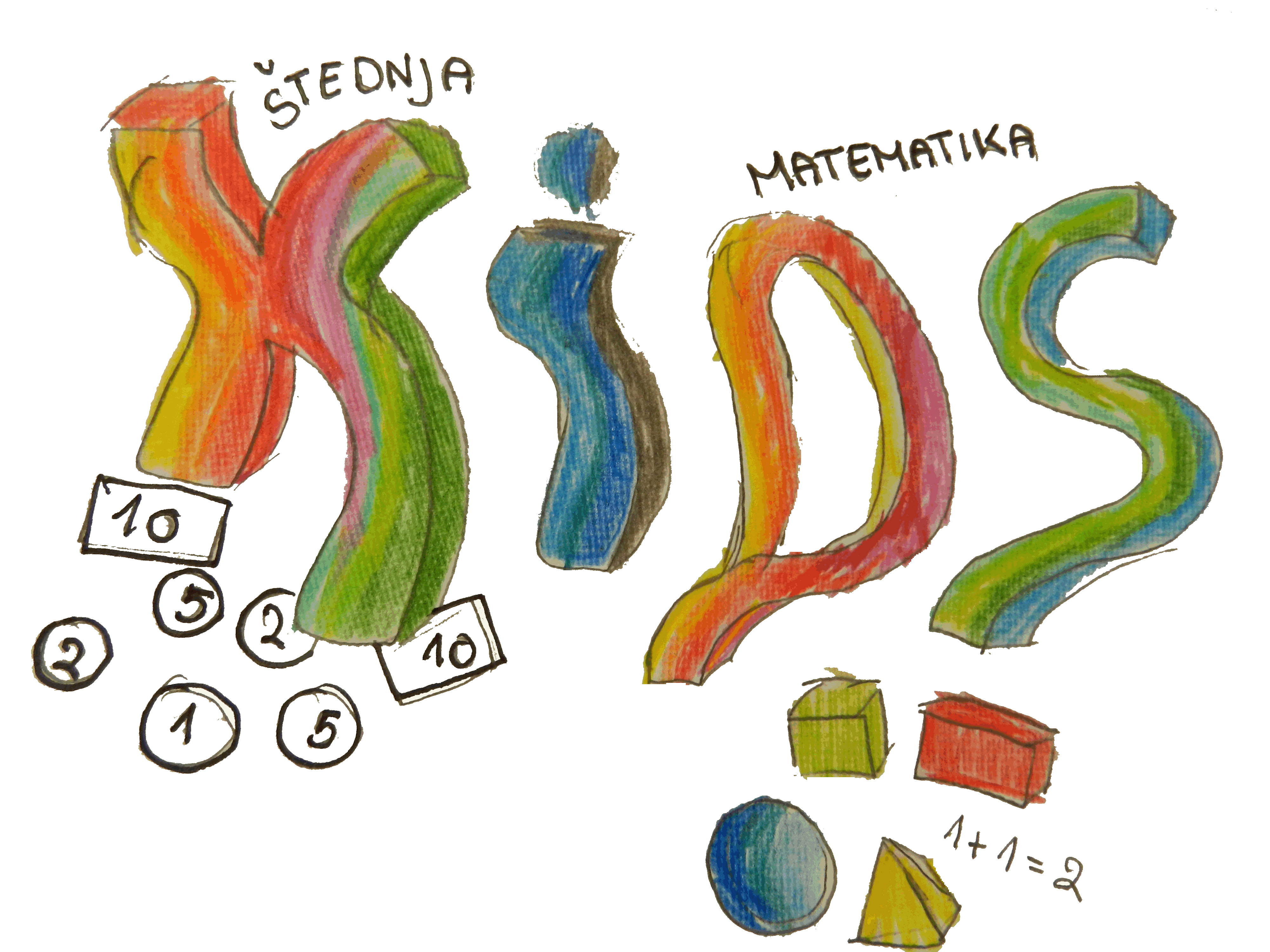 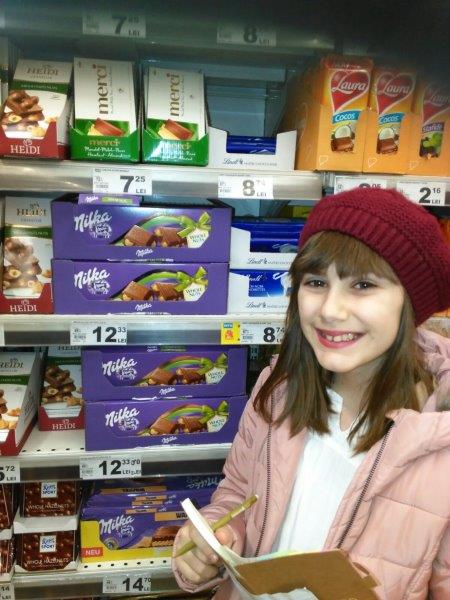 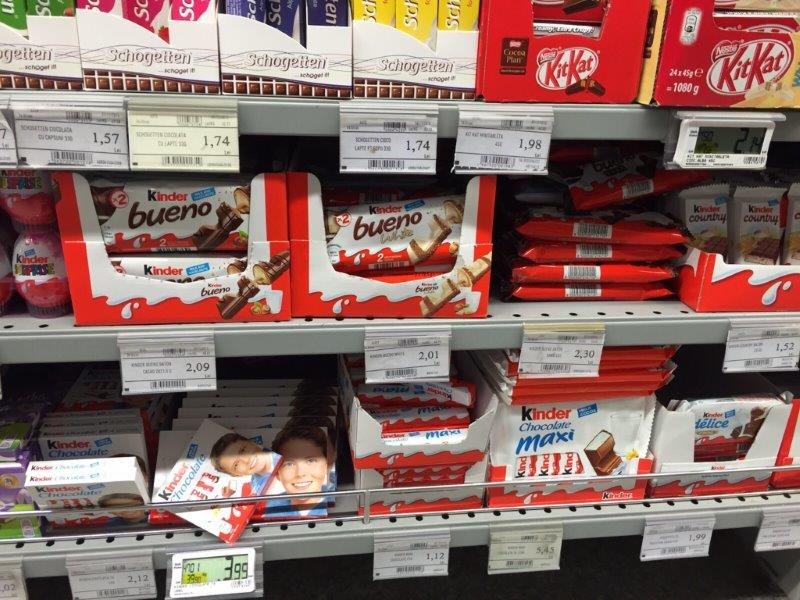 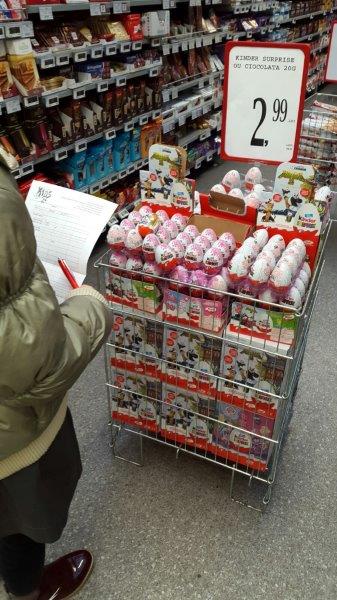 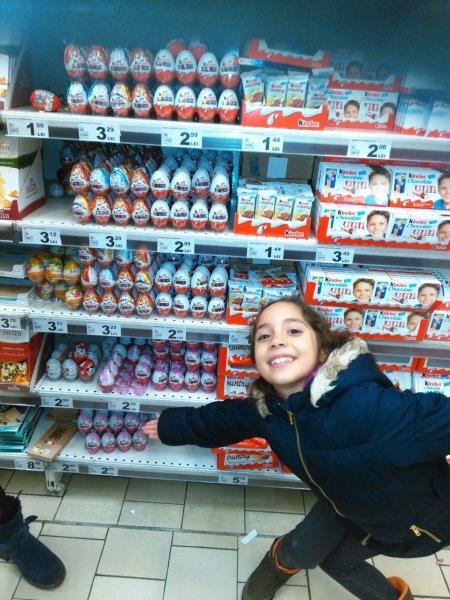 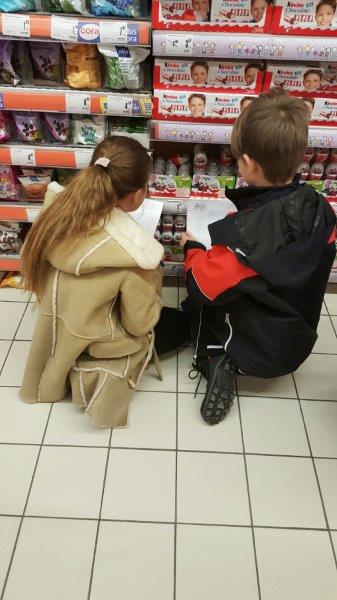 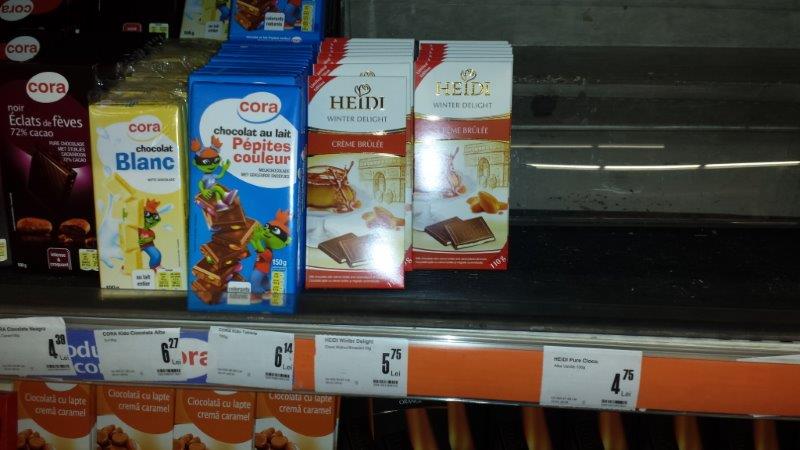 dulciuri
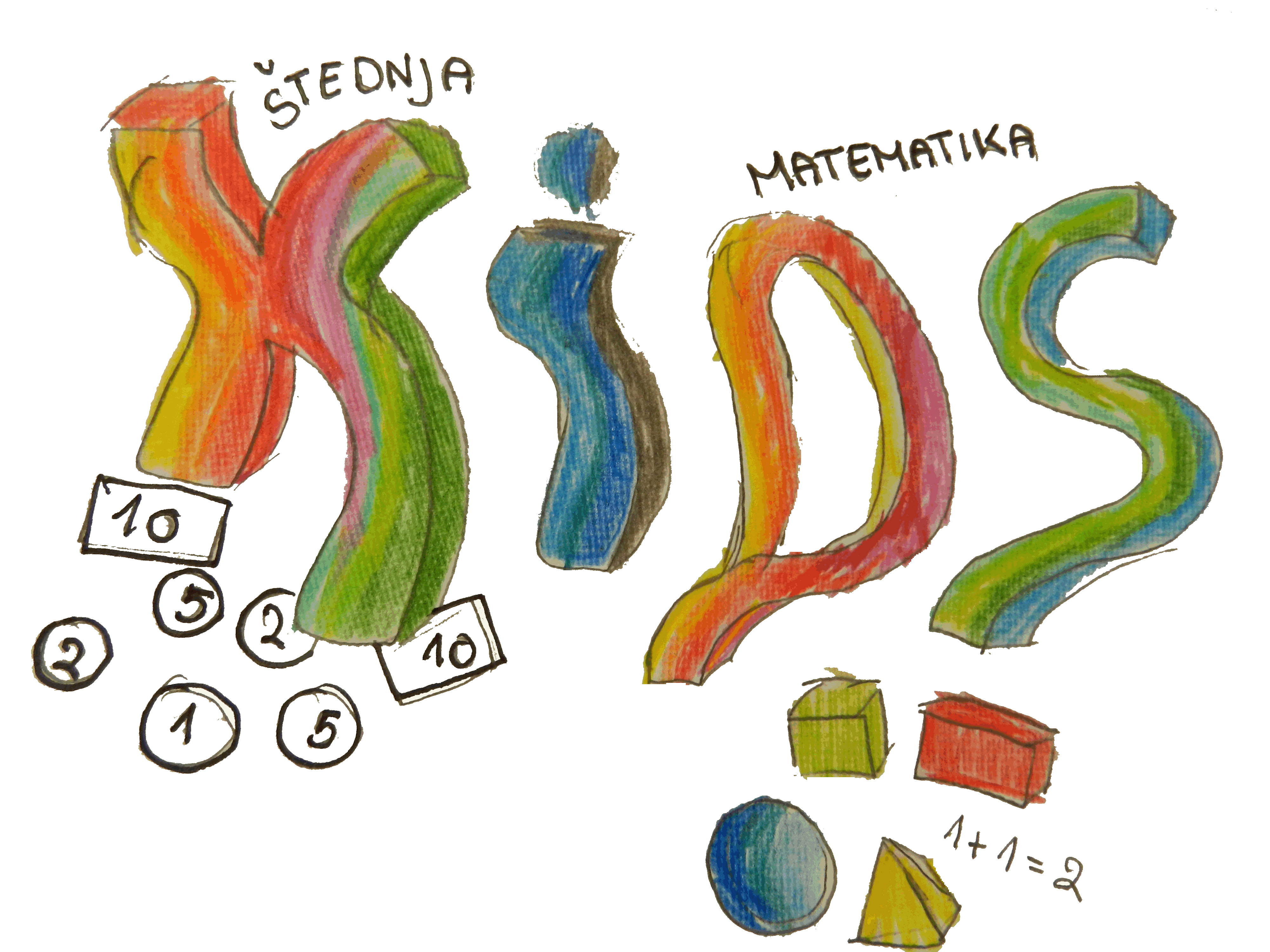 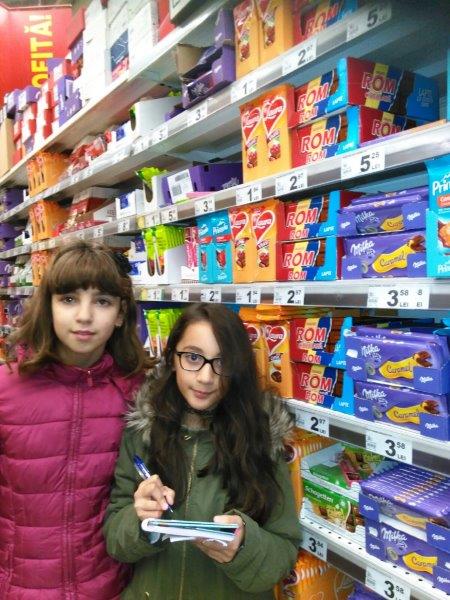 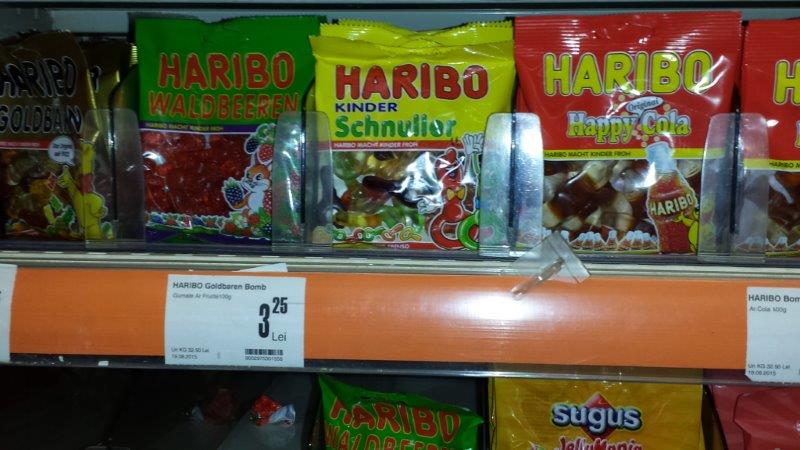 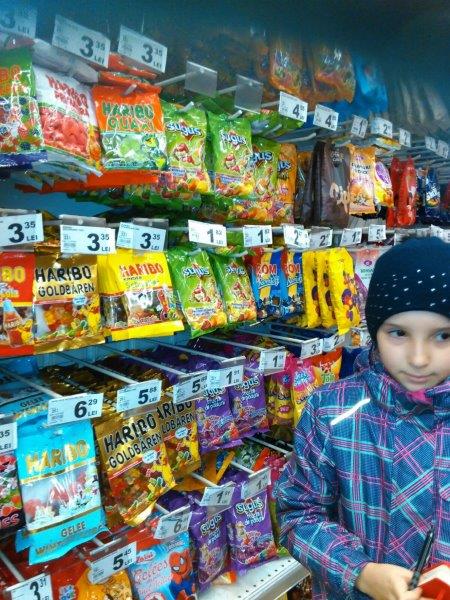 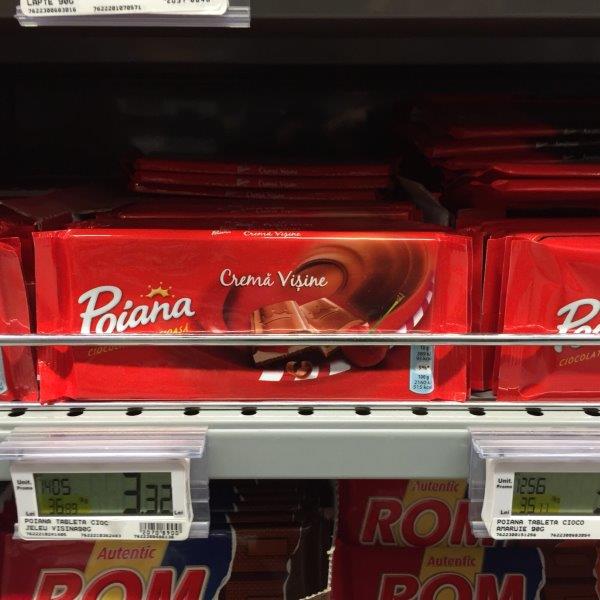 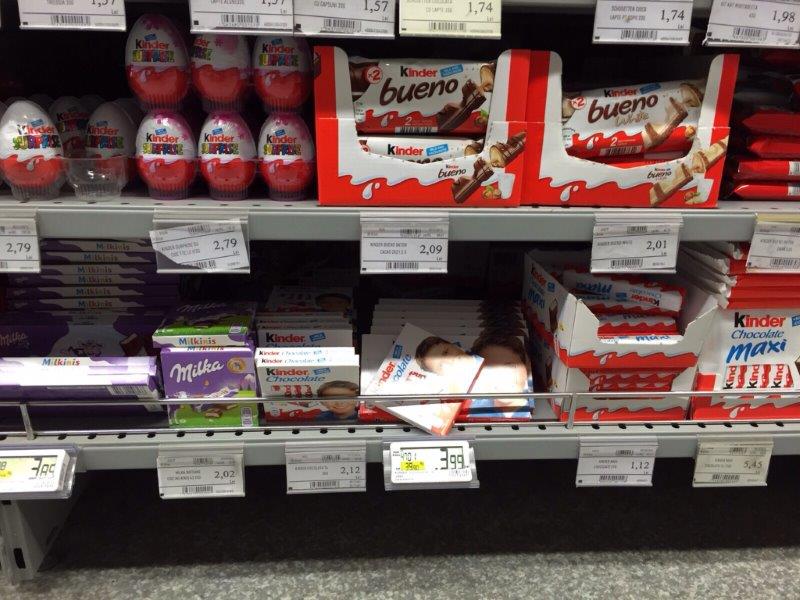 papetarie
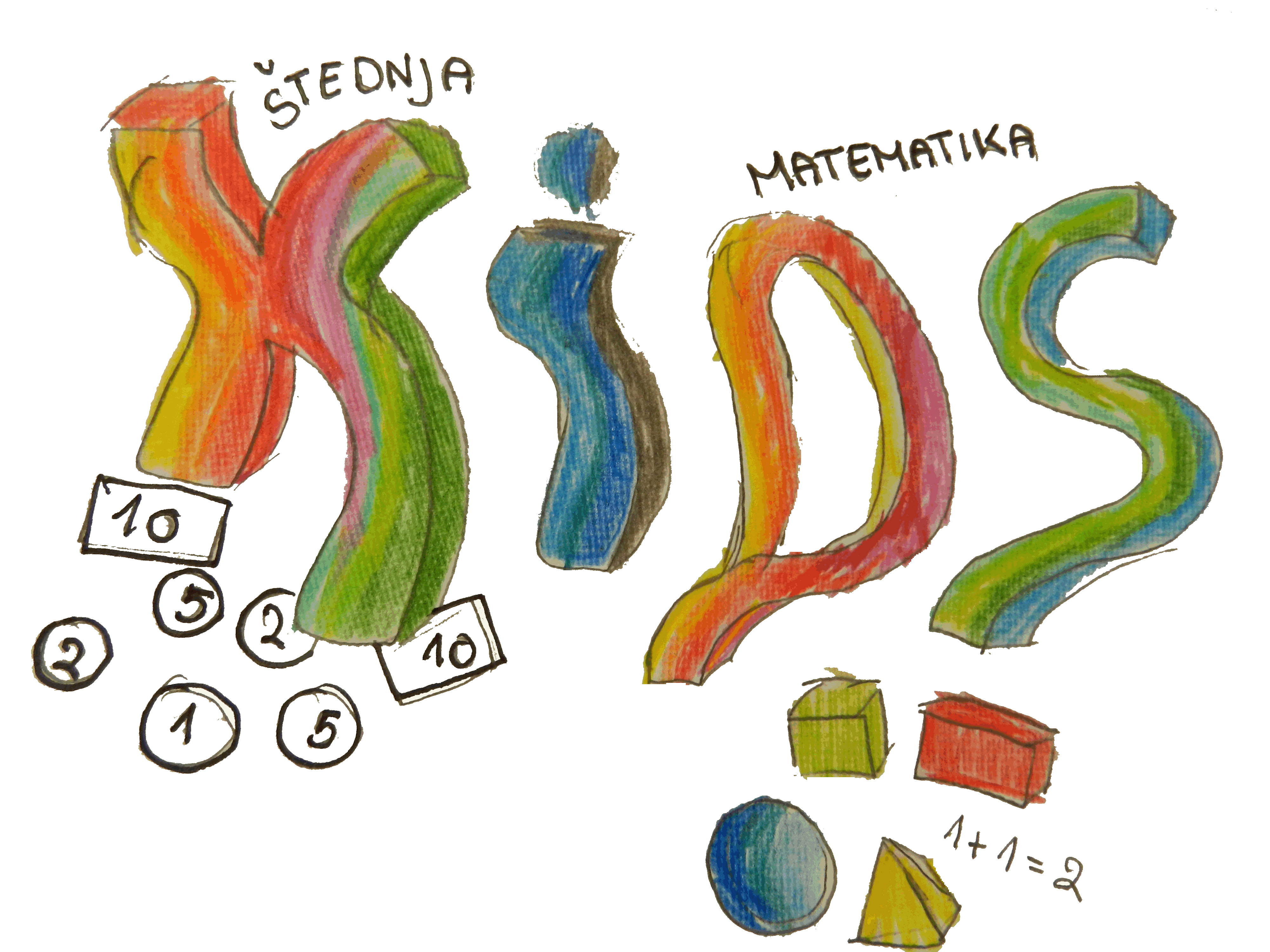 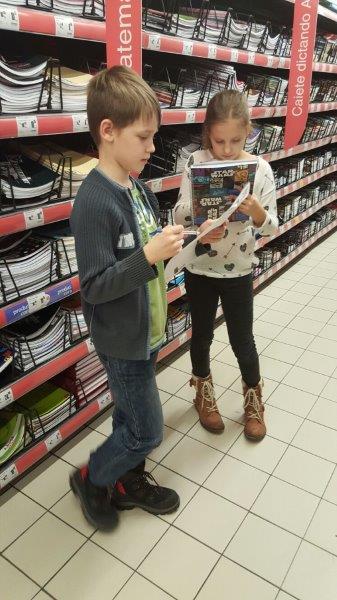 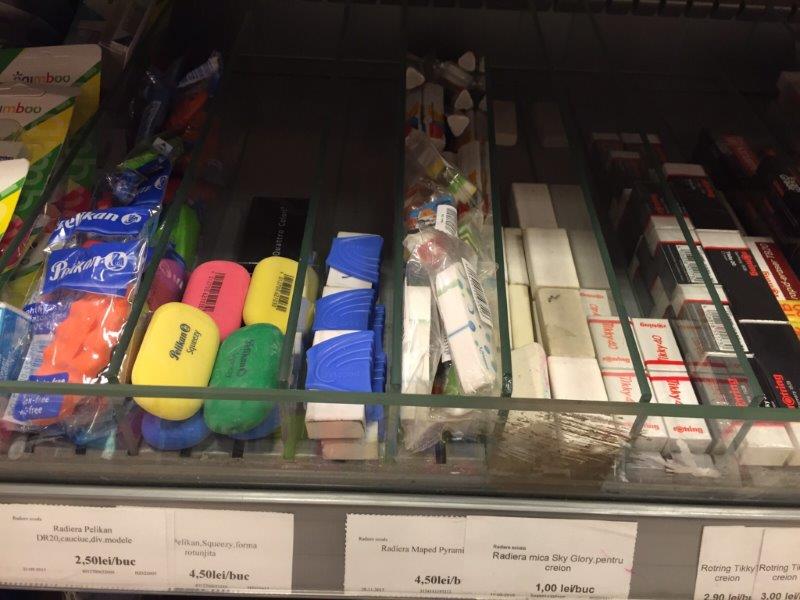 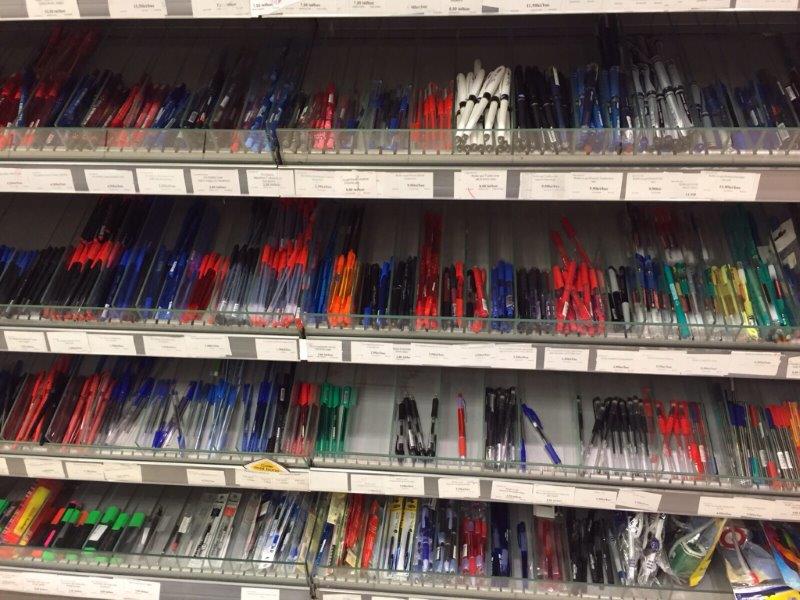 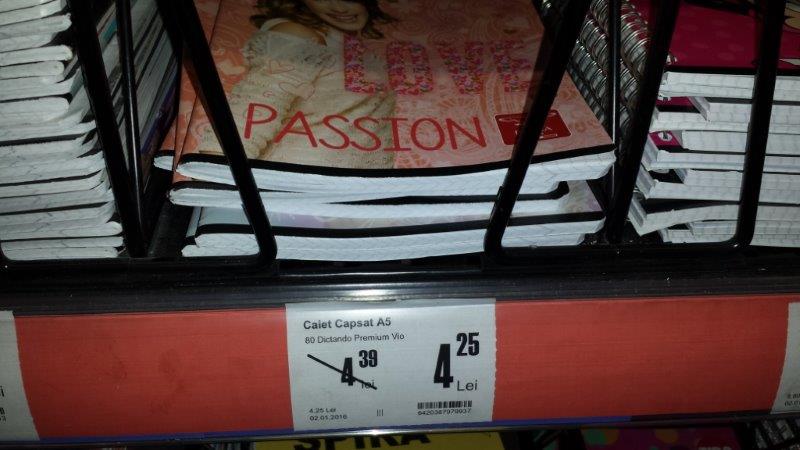 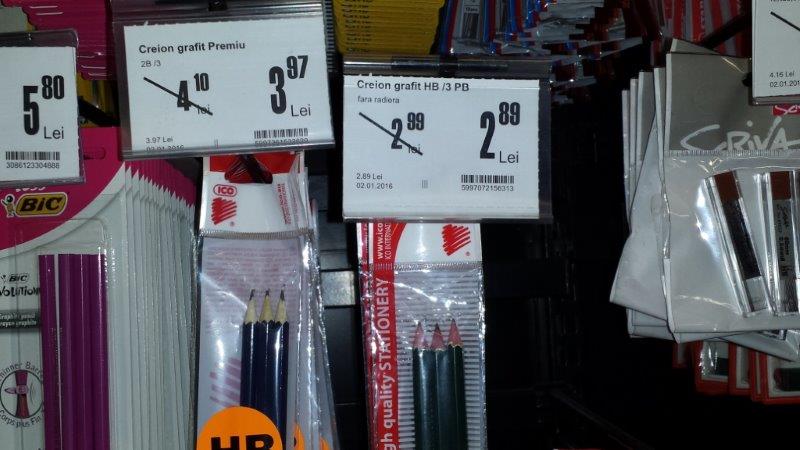 papetarie
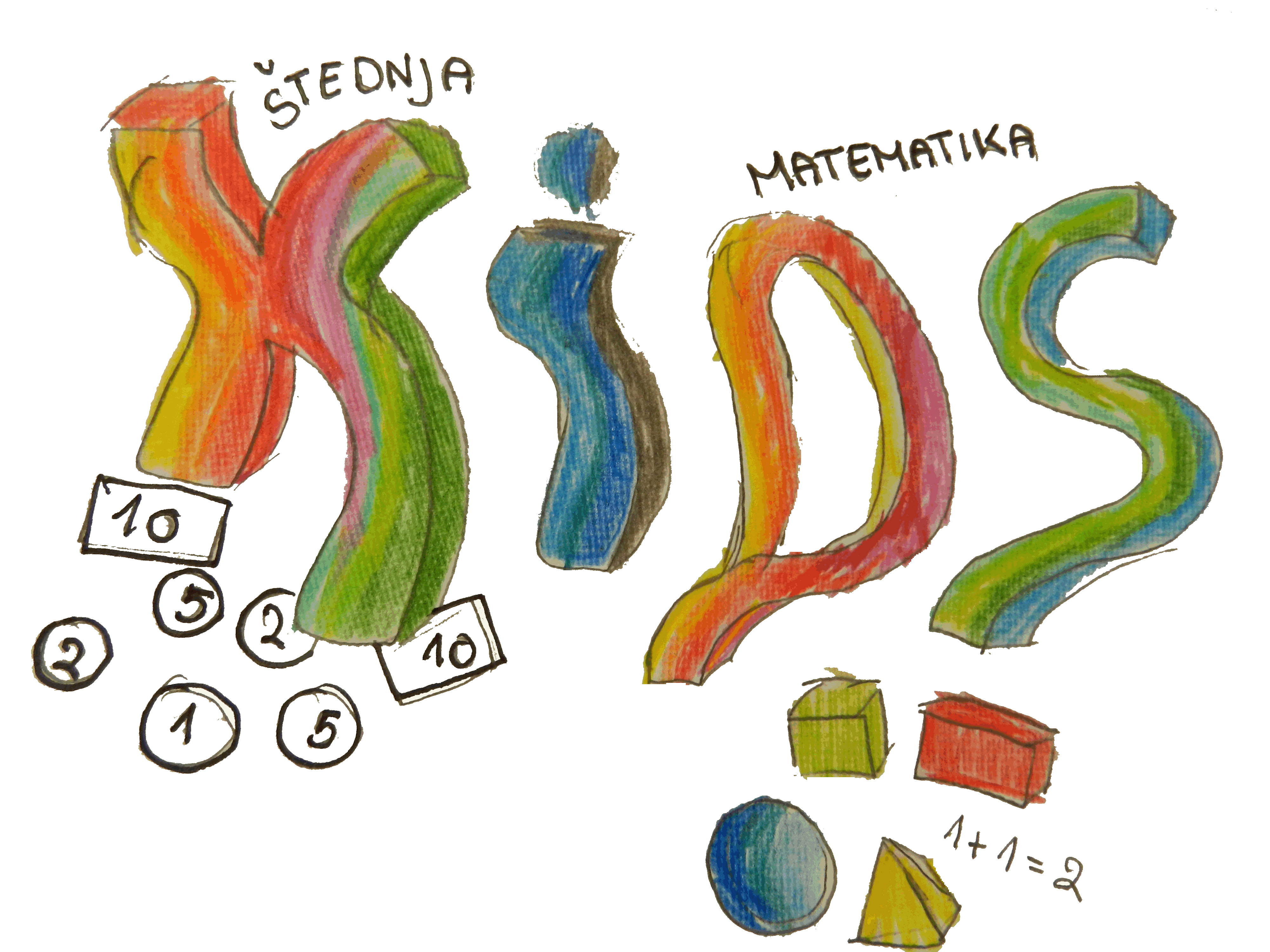 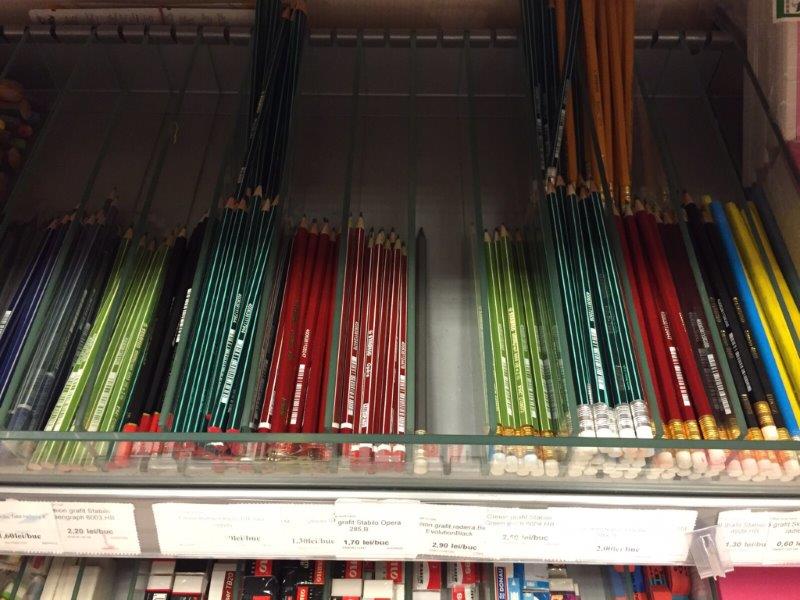 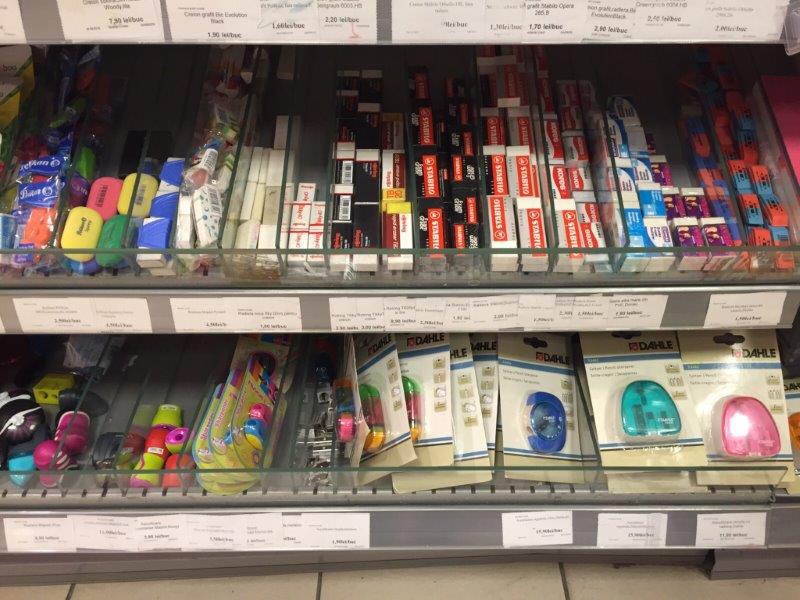 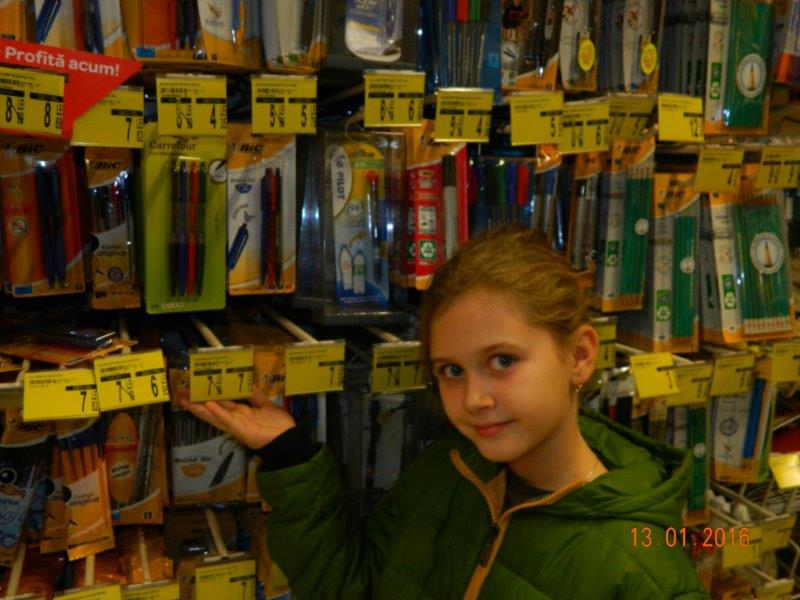 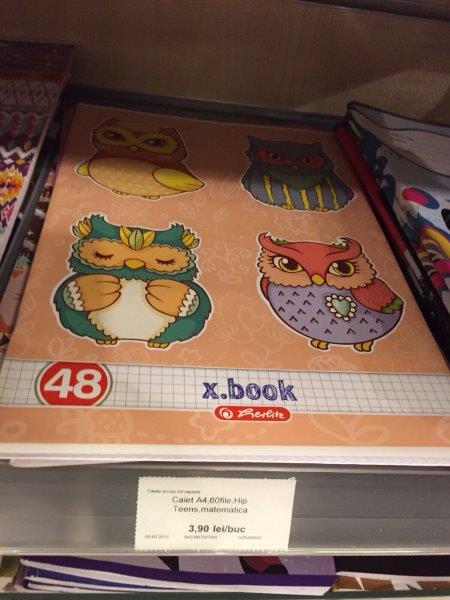 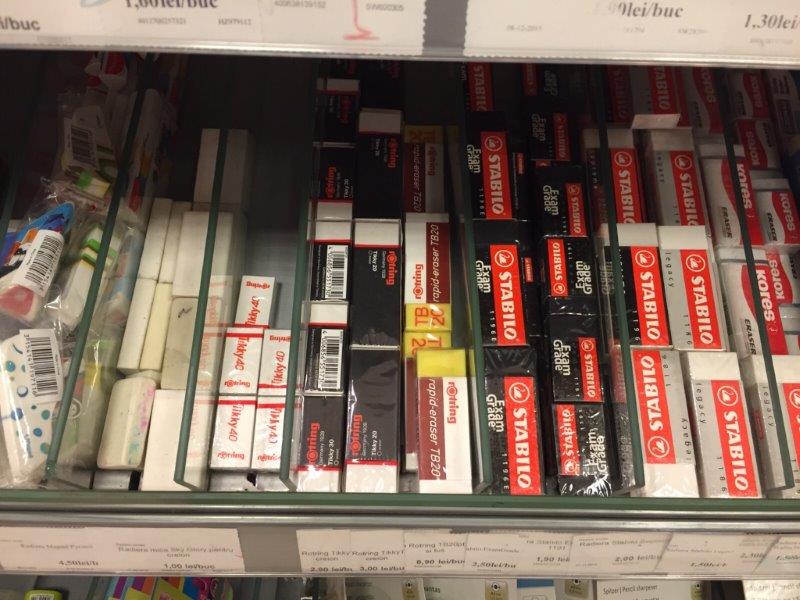 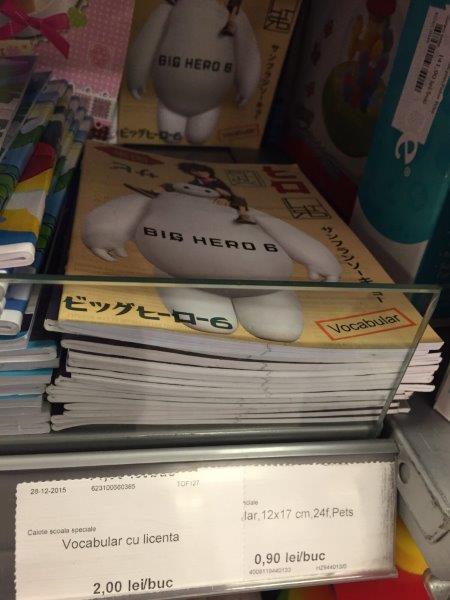 multumim Erasmus!
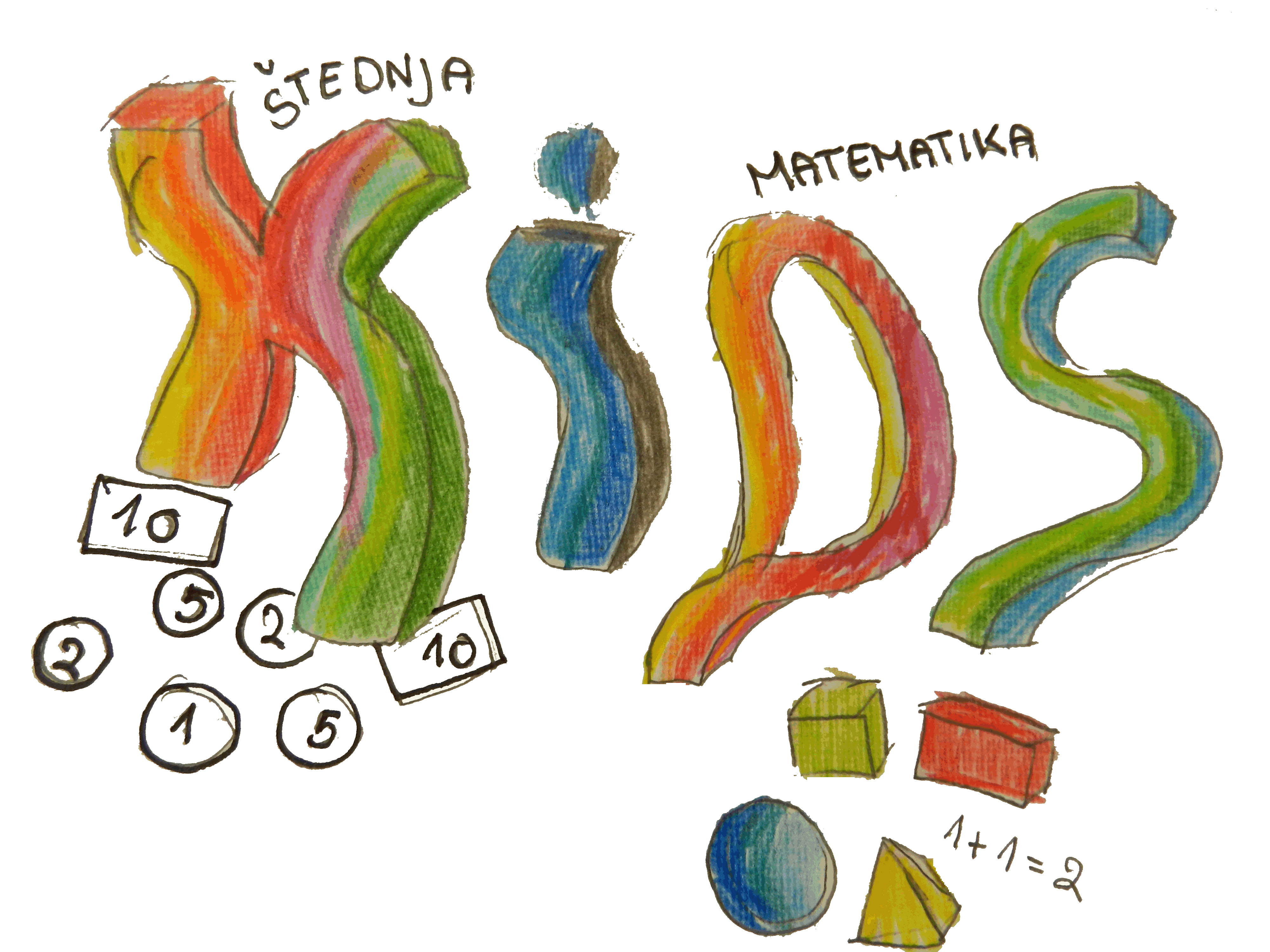 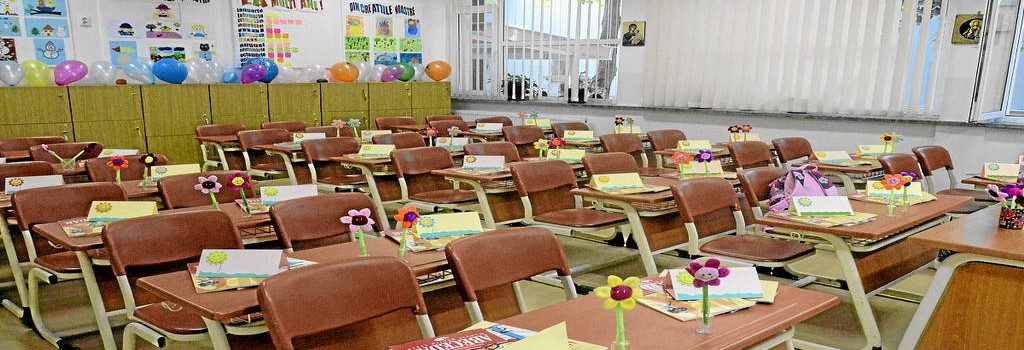 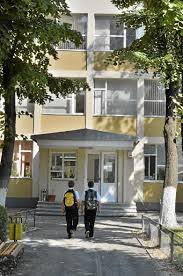 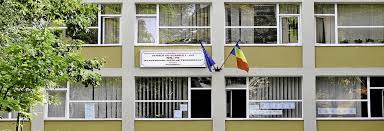